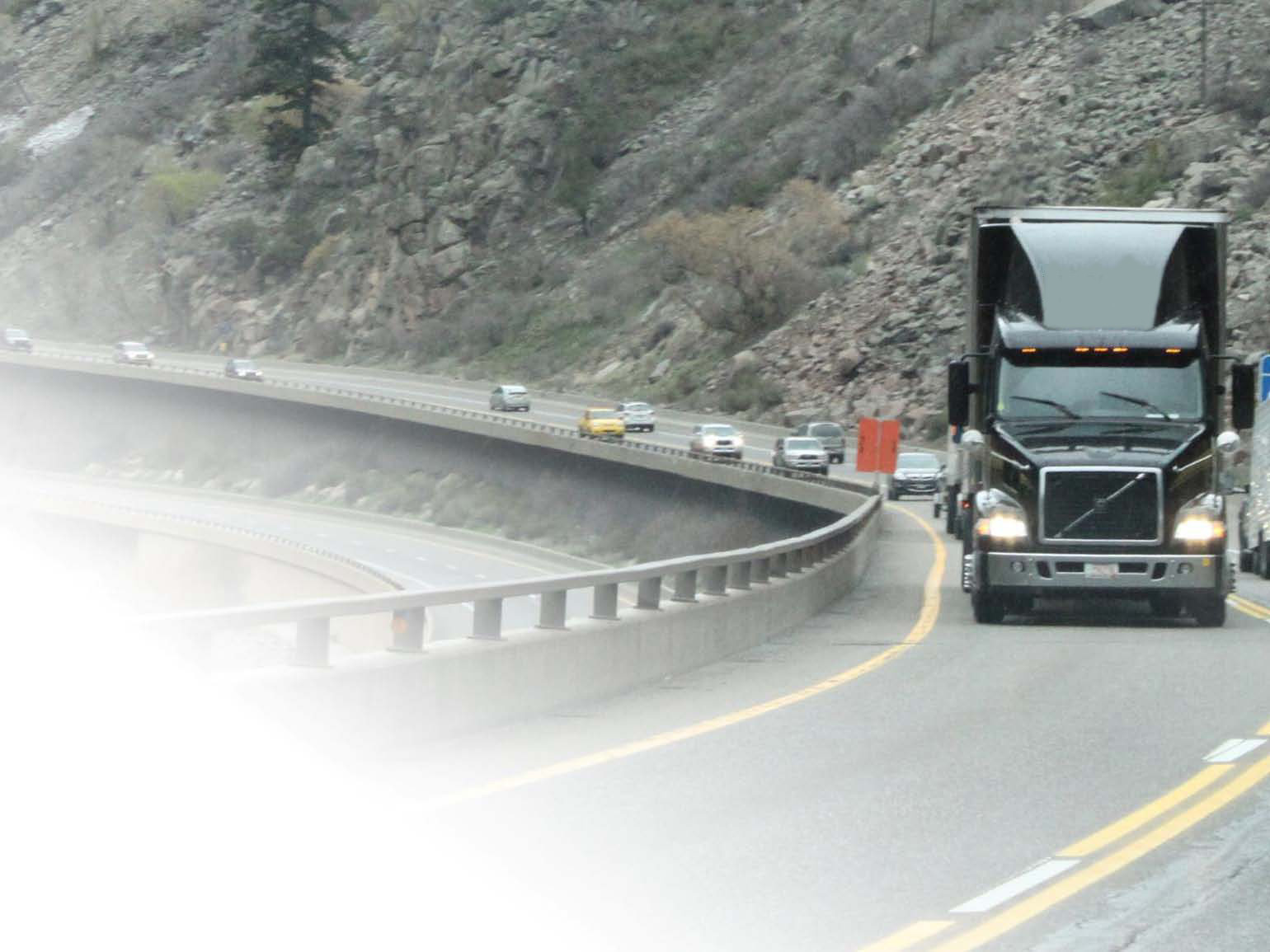 Module 2 : Culture de la sécurité et  
pratiques de gestion
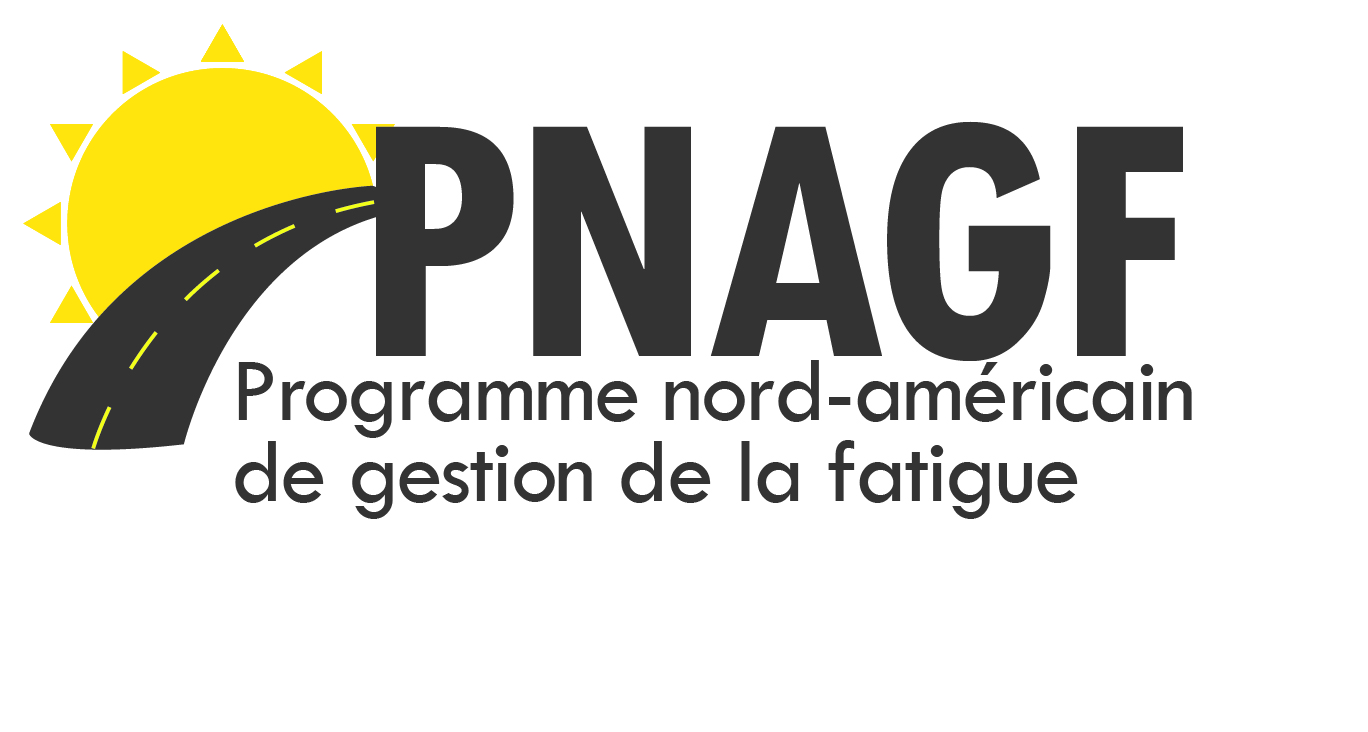 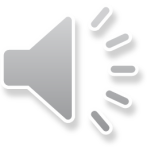 [Speaker Notes: Narration : 
« Le module 2 traite de la culture de la sécurité et des pratiques de gestion. »]
Liste des sigles
[Speaker Notes: « Voici la liste des sigles utilisés dans ce module. Vous pouvez imprimer cette page pour la consulter tout au long de la formation. »
______________________________________
Remarque :
Formateurs, veuillez imprimer cette page de référence du module pour les participants.]
Module 2 : Présentation
Leçon 1 : Culture de la sécurité et pratiques de gestion
Leçon 2 : Application du programme de gestion de la fatigue (PGF) : responsabilités et rôle de l’entreprise
Leçon 3 : Mobilisation, responsabilisation                          et investissement des employés à l’égard                            du PGF
Leçon 4 : Changement de la culture                          d’entreprise
Leçon 5 : Mesures de la performance en 		    vue d’évaluer l’efficacité du PGF
Leçon 6 : Sommaire
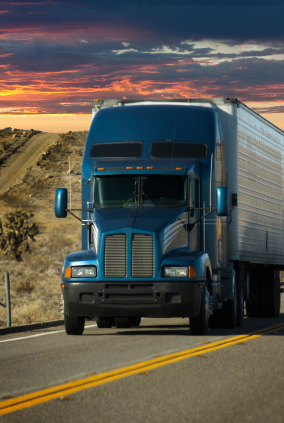 [Speaker Notes: « L’objectif de ce module est de former la haute direction des entreprises de transport routier, les cadres et les responsables de la sécurité, afin qu’ils comprennent mieux comment les divers éléments d’une culture de la sécurité peuvent être utilisés pour concevoir et maintenir un programme efficace de gestion de la fatigue (ou PGF). Ce module est donc purement théorique. On trouve des ressources, des outils et des exemples nécessaires à l’implantation et à la gestion du PGF dans le manuel de mise en œuvre.

Le module comporte six leçons. La première présente le concept de culture de la sécurité et les pratiques de gestion. La deuxième traite des responsabilités de l’entreprise et de son rôle dans l’application du PGF. La troisième leçon fait état des avantages de la responsabilisation des employés et de l’adhésion formelle de l’organisation au PGF. La quatrième leçon guide les participants sur la voie du changement de la culture d’entreprise, en vue de la réussite du PGF. La cinquième leçon présente des exemples de mesures d’évaluation de l’efficacité du PGF. La dernière leçon est un sommaire du module. »]
Objectifs du module (1 de 2)
Décrire la culture de la sécurité.
Préciser le rapport entre la culture de la sécurité et la fatigue. 
Comprendre l’importance de l’adhésion formelle de la direction au PGF.
Comprendre l’importance de l’investissement des conducteurs dans le PGF.
Reconnaître l’importance de responsabiliser les conducteurs.
Démontrer l’importance de faire circuler l’information sur la fatigue.
Rallier la haute direction.
Établir un lien de confiance avec les conducteurs.
[Speaker Notes: « Au terme de ce module, vous serez en mesure : de décrire la culture de la sécurité; de préciser le rapport entre la culture de la sécurité et la fatigue; de comprendre l’importance de l’adhésion formelle de la direction au PGF; de comprendre l’importance de l’adhésion des conducteurs au PGF; de reconnaître l’importance de responsabiliser les conducteurs; d’expliquer l’importance de faire circuler l’information sur la fatigue dans votre organisation; de rallier la haute direction; et de faire en sorte que les conducteurs aient confiance dans le PGF. » 
______________________________________
Point clé :
Au terme de ce module, vous serez en mesure de...]
Objectifs du module (2 de 2)
Effectuer une analyse comparative du PGF.  
Former un comité directeur du PGF.
Élaborer une vision de la sécurité dans le contexte du PGF.
Inculquer aux conducteurs le sens de la responsabilisation.
Concevoir une politique de reconnaissance pour les conducteurs.
Différencier les mesures d’évaluation des processus des mesures d’évaluation des résultats.
Choisir des mesures permettant d’évaluer l’efficacité du PGF.
[Speaker Notes: « De plus, vous pourrez : effectuer une analyse comparative du PGF; former un comité directeur du PGF; élaborer une vision de la sécurité dans le contexte du PGF; inculquer aux conducteurs le sens de la responsabilisation; concevoir une politique de reconnaissance pour les conducteurs; différencier les mesures d’évaluation des processus des mesures d’évaluation des résultats; et choisir des mesures permettant d’évaluer l’efficacité du PGF. »
______________________________________
Point clé :
Au terme de ce module, vous serez en mesure de...]
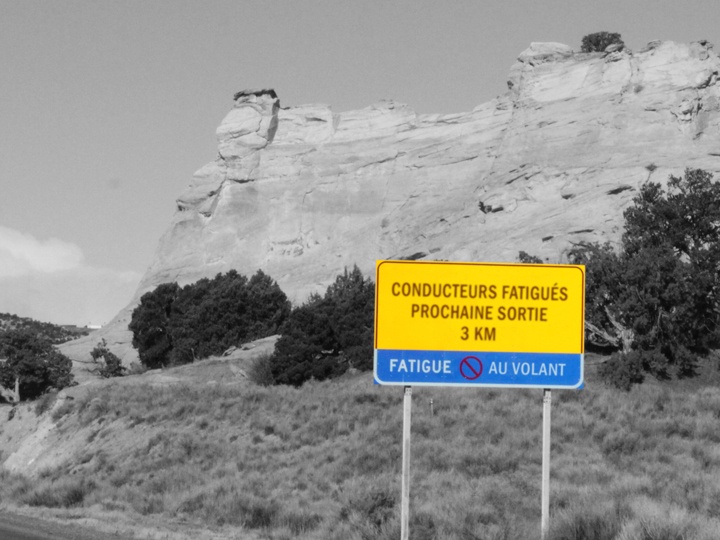 Leçon 1 : Culture de la sécurité et pratiques de gestion
[Speaker Notes: « Abordons d’abord le concept de culture de la sécurité et les pratiques de gestion. »]
Présentation de la culture de la sécurité
Bien que sa définition exacte soulève une vive controverse, on peut dire qu’une culture de la sécurité efficace possède les caractéristiques suivantes :
Des attitudes et des croyances communes en matière de sécurité.
La sécurité comme valeur.
La sécurité comme partie intégrante de l’identité de l’entreprise. 
Une responsabilité partagée en matière de sécurité. 
Un engagement à aider les collègues à travailler de façon sécuritaire.
[Speaker Notes: « De l’avis de la majorité, il est beaucoup plus facile de “vivre” la culture de la sécurité que d’en donner une définition. Néanmoins, on peut dire de la culture de la sécurité qu’elle éclaire la position de l’organisation sur la sécurité de ses employés. Si la définition exacte soulève une vive controverse, la plupart des définitions incluent d’une façon ou d’une autre des croyances et des attitudes partagées par les employés au sujet de la sécurité. 
 
S’il est difficile de définir la culture de la sécurité, il est plus facile d’en constater les traits communs dans les entreprises qui ont réussi à l’implanter. Le fait que la sécurité soit une valeur plutôt qu’une priorité est le premier trait commun observé. Les valeurs ne changent jamais, mais les priorités peuvent évoluer au fil du temps. La sécurité devenue partie intégrante de l’identité d’une entreprise est le second trait commun des cultures de la sécurité bien implantées. Autrement dit, la sécurité est au cœur des préoccupations et des pratiques de l’entreprise. Une responsabilité partagée constitue le troisième trait commun. Chaque employé de l’entreprise se sent responsable de sa propre sécurité, mais aussi de celle de ses collègues de travail. Ces employés s’engagent à améliorer la sécurité de chacun. »
______________________________________
 
Points clés :
Il est beaucoup plus facile de « vivre » la culture de la sécurité que de la définir. En termes simples, la culture de la sécurité éclaire la position de l’organisation sur la sécurité de ses employés. 
La définition de « culture de la sécurité » soulève une vive controverse. Néanmoins, la plupart des définitions incluent des croyances et des attitudes au sujet de la sécurité partagées par les employés.
On relève certaines caractéristiques des cultures de la sécurité efficaces :
 La sécurité est une valeur. Les valeurs ne changent jamais, mais les priorités peuvent évoluer au fil du temps. 
 La sécurité fait partie intégrante de l’identité de l’entreprise. Elle est au cœur des pratiques en milieu de travail. 
La responsabilité en matière de sécurité est partagée par tous dans l’organisation. Tous les employés ont à cœur leur propre sécurité et aident leurs collègues à travailler de façon sécuritaire.]
Les trois facteurs influant sur la sécurité
[Speaker Notes: « Trois facteurs influent sur la sécurité, et il est essentiel de bien comprendre chacun d’eux. La personne est le premier de ces facteurs. En effet, chaque personne possède des sentiments, des croyances, des attitudes, des connaissances, des aptitudes et des capacités qui influencent sa façon de travailler. La probabilité qu’un conducteur exécute chaque tâche de façon sécuritaire dépend de ces facteurs personnels. L’environnement est le deuxième facteur qui influe sur la sécurité. Par exemple, le matériel, les outils et le soutien de la direction peuvent influencer les réactions du conducteur à diverses situations. Le dernier facteur qui influence la sécurité est le comportement. Il correspond au geste posé par un conducteur dans une situation donnée. 
 
Le graphique ci-dessus montre le rapport de causalité de ces facteurs. Par exemple, les croyances personnelles d’un conducteur sur la fatigue influeront sur sa décision de conduire ou non lorsqu’il s’endort. Les outils de gestion de la fatigue fournis par la direction influeront également sur la décision d’un conducteur de conduire lorsqu’il a sommeil. » 
____________________________
Comprendre les trois facteurs qui influent sur la sécurité est essentiel :
 Facteurs personnels : les sentiments, les croyances, les attitudes, les connaissances, les aptitudes, les capacités.
 Facteurs environnementaux : le matériel, les outils, les systèmes de gestion, la météo, etc.
 Facteurs comportementaux : les gestes posés par les conducteurs.]
Culture de la sécurité
La culture de la sécurité et les blessures et accidents :
Les accidents sont habituellement la conséquence de comportements à risque :
Les facteurs environnementaux et personnels influent sur le comportement des conducteurs. 
Les cultures de la sécurité efficaces tentent de modifier les facteurs qui interviennent avant et après un comportement à risque.
Il est nécessaire qu’une culture de la sécurité efficace soit en place avant la mise en œuvre d’un PGF.
[Speaker Notes: « Il y a une relation étroite entre la culture de la sécurité d’une entreprise et le nombre d’accidents et de blessures de ses employés. En effet, la culture de la sécurité influe sur les trois facteurs de la sécurité, lesquels ont une incidence directe sur les accidents et les blessures. Souvent, ces trois facteurs s’unissent pour inciter le conducteur à prendre une décision risquée qui, en fin de compte, mène à un accident. Par exemple, un accident causé par la décision risquée du conducteur de conduire fatigué peut découler d’un manque de connaissances sur la fatigue au volant et de la pression exercée par le client pour que la livraison se fasse à une heure précise. Les cultures de la sécurité efficaces tentent de modifier ces facteurs, en vue de réduire le nombre de comportements à risque et d’ainsi diminuer le nombre d’accidents et de blessures liés à la fatigue. Les entreprises qui ont réussi à établir une culture de la sécurité efficace tentent donc de réduire la probabilité de la fatigue au volant en sensibilisant les conducteurs à ses dangers et en adaptant avec le client le calendrier de livraison. »  
______________________________________
Points clés :
Il y a une relation étroite entre les accidents et blessures et la culture de la sécurité d’une entreprise. 

Souvent, les trois facteurs influant sur la sécurité s’unissent et le conducteur adopte un comportement à risque. Exemple : la décision risquée d’un conducteur de conduire fatigué (c’est-à-dire le facteur comportemental) peut découler du manque de connaissances (c’est-à-dire d’un facteur personnel) et de la pression exercée par le client pour qu’il arrive à une heure précise (c’est-à-dire le facteur environnemental). 

Les cultures de la sécurité efficaces tentent de modifier ces facteurs en vue de réduire le nombre de comportements à risque. Exemple : réduire le nombre de fois que le conducteur décide de conduire fatigué en le sensibilisant à la fatigue au volant (c’est-à-dire en modifiant les facteurs personnels) et en adaptant avec les clients le calendrier de livraison (c’est-à-dire en modifiant les facteurs environnementaux).]
La fatigue et la culture de la sécurité
Le PGF a été élaboré pour améliorer la sécurité des conducteurs, réduire le nombre d’incidents, d’erreurs et d’accidents liés à la fatigue et améliorer la rentabilité de votre entreprise.
La gestion de la fatigue est une facette importante de la culture globale de la sécurité. 
Il est important d’intégrer la gestion de la fatigue à votre programme actuel de santé et de sécurité du travail. 
Les thèmes abordés peuvent s’appliquer à tous les comportements de sécurité et contribuer ainsi à enrichir la culture de la sécurité de l’entreprise.
[Speaker Notes: « Vos employés sont l’atout le plus précieux de votre entreprise. L’amélioration de la culture de la sécurité et l’implantation d’un PGF dans votre entreprise amélioreront votre rentabilité grâce à leurs conséquences bénéfiques sur vos employés. Il est évident qu’un conducteur ne peut être aussi performant s’il est fatigué que s’il est reposé et vigilant. En outre, la fatigue d’un conducteur nuit à la rentabilité de votre entreprise. Cela peut se traduire par des amendes, des dommages matériels subis lors d’accidents liés à la fatigue au volant, des blessures, des clients insatisfaits qui vous quittent, des contrôles réglementaires ou autres plus fréquents, etc. En résumé, un PGF vous aidera à réduire la fatigue de vos conducteurs, à renforcer votre culture de la sécurité et à améliorer votre rentabilité.
 
Comme vous le savez, la sécurité des conducteurs dépend de nombreux aspects, et la gestion de la fatigue est l’un d’eux. C’est pourquoi il est important d’intégrer un PGF à votre programme actuel de santé et sécurité du travail. Vous pouvez vous servir de nos suggestions pour renforcer votre culture de la sécurité. Bien que ce module aborde en particulier la question de la fatigue et de l’intégration de sa gestion à la culture de la sécurité, les techniques et sujets traités peuvent s’appliquer à toutes les initiatives en matière de sécurité. 
 
Notons en terminant que certaines suggestions pourraient ne pas s’appliquer à votre milieu de travail. Ce module vous donne simplement des idées de stratégies ou moyens pour entreprendre l’élaboration de votre PGF. Par exemple, on y fait souvent référence à l’utilisation des réunions de groupe, mais dans certaines entreprises, en raison de leur taille, ce moyen ne convient pas. Elles devront plutôt s’en tenir aux rencontres individuelles. »
______________________________________
Points clés :
Vos employés sont l’atout le plus précieux de votre entreprise. L’amélioration de la culture de la sécurité et l’implantation d’un PGF dans votre entreprise amélioreront votre rentabilité grâce à leurs conséquences bénéfiques sur vos employés. Il est évident qu’un conducteur ne peut être aussi performant s’il est fatigué que s’il est reposé et vigilant. En outre, la fatigue d’un conducteur pourrait nuire à la rentabilité de votre entreprise. Cela peut se traduire par des amendes, des dommages matériels subis lors d’accidents liés à la fatigue au volant, des blessures, des clients insatisfaits qui vous quittent, des contrôles réglementaires ou autres plus fréquents, etc. En résumé, un PGF vous aidera à réduire la fatigue de vos conducteurs, à renforcer votre culture de la sécurité et à améliorer votre rentabilité.
 
La gestion de la fatigue est un volet important de la sécurité du conducteur. C’est pourquoi vous devez intégrer ce PGF à votre programme actuel de santé et sécurité du travail et vous servir de nos suggestions pour renforcer votre culture de la sécurité. Ce module aborde en particulier la question de la fatigue et la façon d’intégrer sa gestion à la culture de la sécurité. Les techniques et les sujets traités dans ce module peuvent s’appliquer à toutes les initiatives en matière de sécurité. 
 
Notons en terminant que certaines suggestions pourraient ne pas s’appliquer à votre milieu de travail. Ce module vous donne simplement des idées de stratégies ou moyens pour commencer à élaborer votre PGF. Par exemple, on y fait souvent référence à l’utilisation des réunions de groupe, mais dans certaines entreprises, en raison de leur taille, ce moyen ne convient pas. Elles devront plutôt s’en tenir aux rencontres individuelles. »]
Système de gestion du risque de fatigue (SGRF)
Une culture de la sécurité visant précisément la fatigue
Un processus de mesure, de réduction et de gestion du risque de fatigue
L’identification des sources de fatigue et de moyens pour la prévenir et la combattre
[Speaker Notes: « Le système de gestion du risque de fatigue, ou SGRF, intègre la culture de la sécurité à la gestion de la fatigue. Il présente un processus de mesure, de réduction et de gestion du risque de fatigue. Ce modèle est expressément conçu pour la fatigue, mais il intègre les mêmes principes que ceux que nous aborderons aujourd’hui dans cette leçon. 
 
La première étape consiste à déterminer où appliquer le SGRF dans votre organisation. Il faut ensuite collecter et analyser les données recueillies sur la fatigue pour établir la présence de risques liés à la fatigue. Une fois ces risques connus, il faut les évaluer et les classer selon leur importance. Certains menacent plus la sécurité que d’autres; ils doivent être traités en premier lieu. Des politiques et des procédures doivent donc être élaborées pour éliminer ces risques qui compromettent la sécurité. Lorsqu’un risque de fatigue a été cerné et que des politiques et procédures visant à l’éliminer ont été élaborées, il faut les suivre et en mesurer l’efficacité. Enfin, le SGRF dans son ensemble doit être évalué périodiquement pour mesurer son efficacité et savoir lesquels de ses aspects doivent être améliorés. 
 
Ce processus couvre tous les volets du changement de la culture d’une entreprise. Ils seront abordés à la leçon 4. C’est dans cette leçon que nous verrons comment instaurer une culture de la sécurité visant précisément la gestion de la fatigue. »
 
______________________________________
Points clés :
Le système de gestion du risque de fatigue (SGRF) intègre la culture de la sécurité à la gestion de la fatigue. Il présente un processus de mesure, de réduction et de gestion du risque de fatigue. Ce modèle est expressément conçu pour la fatigue, mais il intègre les mêmes principes que ceux que nous aborderons aujourd’hui dans cette leçon. 
La première étape consiste à déterminer où appliquer le SGRF dans votre organisation. Il faut ensuite collecter et analyser les données recueillies sur la fatigue pour établir la présence de risques liés à la fatigue. Une fois ces risques connus, il faut les évaluer et les classer selon leur importance. Certains menacent plus la sécurité que d’autres; ils doivent être traités en premier lieu. Des politiques et des procédures doivent être élaborées pour éliminer ces risques qui compromettent la sécurité. Lorsqu’un risque de fatigue a été cerné et que des politiques et procédures visant à l’éliminer ont été élaborées, il faut les suivre et en mesurer l’efficacité. Enfin, le SGRF doit être évalué périodiquement pour mesurer son efficacité et savoir lesquels de ses aspects doivent être améliorés. 
 
Ce processus couvre tous les volets du changement de la culture d’une entreprise. Ils seront abordés à la leçon 4. C’est dans cette leçon que nous verrons comment instaurer une culture de la sécurité visant précisément la gestion de la fatigue.]
Les six composantes fondamentales du système de gestion du risque de fatigue
Politique de gestion de la fatigue
Procédures de gestion du risque de fatigue
Information et formation sur la gestion de la fatigue
Processus permettant aux employés de rapporter leur fatigue 
Investigation sur le rôle de la fatigue lors des accidents
Évaluation de la gestion du risque de fatigue
[Speaker Notes: « Le SGRF comporte six composantes fondamentales. La première est une politique de gestion de la fatigue. Elle peut prendre la forme d’un communiqué de la haute direction affirmant à nouveau la volonté de l’entreprise de gérer efficacement la fatigue et expliquant les responsabilités de chacun. 

Les procédures de gestion du risque de fatigue forment la deuxième composante. Ces dernières visent à dépister, à gérer et à évaluer l’état de fatigue du conducteur. 

La troisième composante est l’information et la formation en matière de gestion de la fatigue. Il s’agit d’enseigner aux conducteurs et au personnel clé l’importance de la gestion de la fatigue et de préciser les méthodes efficaces pour la prévenir et la combattre. 

Des processus formels et informels permettant aux conducteurs de rapporter leur fatigue et l’utilisation de techniques appropriées de gestion de la fatigue sont la quatrième composante. 

Investiguer sur le rôle de la fatigue dans les accidents est la cinquième composante du SGRF. Ce processus formel d’enquête vise, avec pièces à l’appui, à établir comment (s’il y a lieu) la fatigue d’un conducteur a causé un accident. 

La dernière composante du SGRF est une évaluation du programme. Ce processus mesure l’efficacité du SGRF et permet, au besoin, de le modifier pour le rendre plus efficace. » 
______________________________________
 
Points clés :
Politique de gestion de la fatigue : communiqué de la haute direction réaffirmant la volonté de l’entreprise de gérer efficacement la fatigue et expliquant les responsabilités de chacun. 
Procédures de gestion du risque de fatigue : procédures particulières pour dépister, gérer et évaluer la fatigue des conducteurs.
Information et formation sur la gestion de la fatigue : démonstration aux conducteurs et au personnel clé de l’importance de la gestion de la fatigue et description des méthodes efficaces pour la prévenir et la combattre. 
Rapports sur la fatigue : processus formels et informels permettant aux conducteurs de rapporter leur fatigue et utilisation de techniques appropriées de gestion de la fatigue. 
Investigation sur le rôle de la fatigue dans les accidents : processus formel d’enquête avec pièces à l’appui visant à établir comment (s’il y a lieu) la fatigue d’un conducteur a causé un accident. 
Évaluation du programme : processus qui mesure l’efficacité du système de gestion du risque de fatigue et qui, au besoin, permet de le modifier pour qu’il devienne plus efficace.]
Leçon 1 : Évaluation des acquis
Compléter la phrase suivante. La meilleure définition de « culture de la sécurité d’une organisation » est :
Position de la direction sur l’importance qu’on doit accorder à la sécurité.
Attitudes et croyances communes en matière de sécurité.
Nombre de blessures subies par les employés de l’entreprise.
Vision de la façon d’assurer la sécurité des employés.

Parmi les facteurs suivants, lequel influe sur la culture de la sécurité d’une organisation?
La personne.
Le comportement.
L’environnement.
Toutes ces réponses.
[Speaker Notes: __________________________
N° 1. Bonne réponse : B.
N° 2. Bonne réponse : D.]
Leçon 1 : Évaluation des acquis (suite)
3. Lequel des énoncés suivants est vrai?
Normalement, les accidents ne sont pas dus à un comportement à risque.
La culture de la sécurité d’une organisation a peu d’influence sur les accidents et les blessures.
Habituellement, les accidents sont dus à un comportement à risque.
Il n’est pas important d’instaurer une culture de la sécurité efficace avant de mettre en œuvre le PGF.
[Speaker Notes: _______________________
N° 3. Bonne réponse : C.]
Leçon 1 : Évaluation des acquis (suite)
4. Quelles sont, dans l’ordre, les étapes à suivre lors de la mise en place d’un système de gestion du risque de fatigue (SGRF)?
Déterminer où appliquer le SGRF; collecter et analyser les données; déterminer le risque de fatigue; évaluer le risque de fatigue; élaborer des procédures et mesurer leur efficacité; évaluer l’efficacité du système.
Évaluer le risque de fatigue; déterminer le risque de fatigue; déterminer où appliquer le SGRF; élaborer des procédures et mesurer leur efficacité; collecter et analyser les données; évaluer l’efficacité du système.
Déterminer le risque de fatigue; déterminer où appliquer le SGRF; collecter et analyser les données; évaluer le risque de fatigue; élaborer des procédures et mesurer leur efficacité; évaluer l’efficacité du système.
Collecter et analyser les données; déterminer où appliquer le SGRF; évaluer le risque de fatigue; déterminer le risque de fatigue; élaborer des procédures et mesurer leur efficacité; évaluer l’efficacité du système.
[Speaker Notes: N° 4. Bonne réponse : A.]
Leçon 1 : Évaluation des acquis (suite)
5. Indiquez la ou les composantes fondamentales d’un système de gestion du risque de fatigue :
Politique de gestion de la fatigue.
Processus de rédaction de rapports sur la fatigue par les conducteurs.
Investigation : comment la fatigue cause des accidents.
Toutes ces réponses.
[Speaker Notes: ____________________________
N° 5. Bonne réponse : D.]
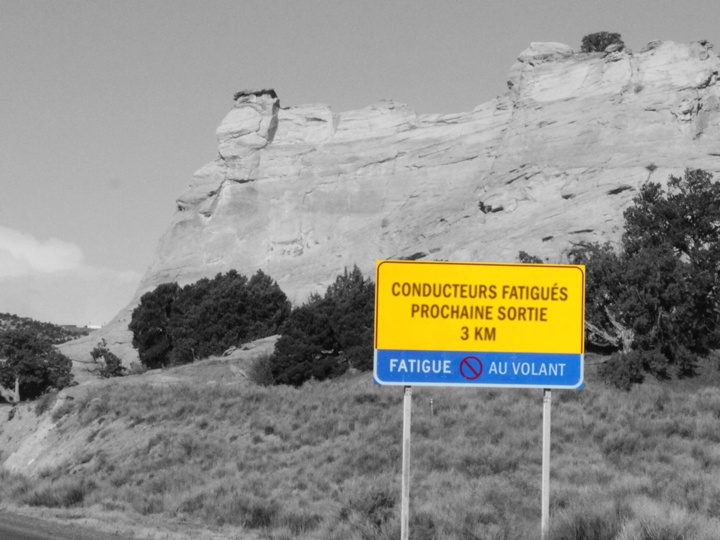 Leçon 2 : Application du PGF : responsabilités et rôle de l’entreprise
[Speaker Notes: « La leçon 2 examine les responsabilités et le rôle de l’entreprise dans l’application du PGF. »
______________________________________
Sujets de la leçon 2
Responsabilité de tous dans la sécurité et la fatigue des conducteurs : 
 Importance d’une responsabilité partagée par tout le personnel de l’entreprise en ce qui concerne la fatigue du conducteur. 
Engagement de la direction à réduire la fatigue :
 Importance de l’engagement de la direction à réduire la fatigue au volant.
 Discussion sur la façon dont la direction peut démontrer sa volonté d’arriver à une saine gestion de la fatigue au volant.
 Leadership en matière de sécurité et de gestion de la fatigue.
Communication sur la fatigue : 
 Comment favoriser et maintenir une bonne communication sur la fatigue.]
Responsabilité partagée par tous en matière de gestion de la fatigue
La gestion de la fatigue est une responsabilité partagée.
Rappelez-vous le modèle basé sur la personne, l’environnement et le comportement :
Vous élaborez des politiques et des procédures. 
Des connaissances, des compétences, des                               aptitudes, de la motivation et des attitudes                         particulières sont nécessaires.
Le comportement des employés est sécuritaire ou                        à risque.
Passez d’un régime basé sur l’autorité à un régime axé sur la participation de tous les employés. 
Privilégiez la solidarité des équipes de travail plutôt que la responsabilité individuelle.
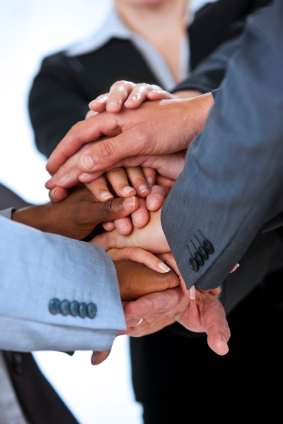 [Speaker Notes: « Chacun a un rôle à jouer dans la création d’une culture de la sécurité efficace, indépendamment de son poste dans l’organisation. Par exemple, la direction peut élaborer des politiques et des procédures qui favoriseront ou compromettront l’efficacité de l’entreprise en matière de sécurité et de gestion de la fatigue au volant. La direction doit aussi reconnaître ou récompenser un comportement sécuritaire. Les employés ont leurs propres connaissances, compétences, motivations, croyances et attitudes relativement à la fatigue. 
 
Pour mettre en place une culture de la sécurité efficace, il faut donner aux employés le pouvoir et la capacité de créer cette culture avec l’aide de la direction. Le soutien de la haute direction aidera à générer un investissement encore plus grand dans le PGF. 
 
Au bout du compte, une culture de la sécurité efficace ne peut être obtenue que si tous les niveaux de l’organisation travaillent ensemble à l’amélioration de la sécurité et se sentent responsables des résultats de l’entreprise en matière de sécurité. Autrement dit, une gestion efficace de la fatigue ne considère pas la fatigue au volant comme relevant de la seule responsabilité des conducteurs, bien au contraire. La direction, les conducteurs et les membres de leur famille, les répartiteurs et les expéditeurs et réceptionnaires ont tous une responsabilité, un rôle à jouer en matière de gestion de la fatigue au volant. Ils doivent tous assumer leur part de responsabilité liée à la fatigue des conducteurs et, ultimement, devenir des meneurs en matière de gestion de la fatigue. » 
____________________
Points clés :
Chacun doit être un meneur en gestion de la fatigue. 
Chacun doit tenir un rôle dans la création d’une culture de la sécurité efficace, sans égard à son poste dans l’organisation : 
 La direction élabore des politiques et procédures qui favorisent ou compromettent le rendement en matière de sécurité, notamment relativement à la fatigue au volant. 
 La direction reconnaît le comportement sécuritaire ou celui à risque.
 Les employés ont leurs propres connaissances, compétences, motivations, croyances et attitudes relativement à la fatigue. 
Pour créer une culture de la sécurité efficace, il faut donner aux employés le pouvoir et la capacité de mettre en place cette culture avec l’aide de la direction. 
Une culture de la sécurité efficace est possible seulement si tous les niveaux de l’organisation coopèrent pour améliorer la sécurité et se sentent responsables de la performance en cette matière. En d’autres mots, une gestion efficace de la fatigue au volant ne la considère pas comme relevant de la seule responsabilité du conducteur. La direction, les conducteurs, les membres de leur famille, les répartiteurs et les expéditeurs et réceptionnaires ont tous un rôle à jouer en matière de gestion de la fatigue au volant. Ils doivent tous assumer leur part de responsabilité et contribuer à la gestion de la fatigue au volant.]
L’investissement de la direction dans la gestion de la fatigue au volant
Les employés respectent normalement l’autorité.
La gestion de la fatigue doit être soutenue par le haut (la direction), mais gérée par le bas (les employés).
Les stratégies proposées pour accroître la participation sont :
Faire passer la sécurité avant la production.
Mettre la fatigue au premier plan lors des réunions.
Assister aux réunions sur la fatigue.
Traiter de la fatigue lors de rencontres individuelles avec les employés.
Inclure des clauses sur la sécurité liée à la fatigue dans les descriptions de poste.
Être un meneur en matière de gestion de la fatigue.
Mettre l’accent sur l’amélioration et l’évaluation continues du PGF.
[Speaker Notes: « La reconnaissance de la direction motive les employés. La reconnaissance peut se présenter sous la forme de primes, de promotions ou de la présence des gestionnaires. Au contraire, la dépréciation prendra la forme de sanctions. Il est important pour les employés de savoir que la direction soutient les initiatives de sécurité, notamment le PGF, et y croit. Comment montrer que vous vous investissez dans la gestion de la fatigue? Les prochaines diapositives traiteront en détail de sept suggestions pour démontrer votre investissement en cette matière. Ces sept suggestions sont : faire passer la sécurité avant la production, mettre la fatigue au premier plan lors des réunions, assister aux réunions sur la fatigue, tenir des rencontres individuelles sur la fatigue avec les employés, inclure des clauses sur la sécurité ou la fatigue dans les descriptions de poste, être un meneur en gestion de la fatigue et mettre l’accent sur la nécessité de l’amélioration et de l’évaluation continues du PGF. »
______________________________________
Points clés :
La reconnaissance de la direction motive les employés. La reconnaissance peut se présenter sous la forme de primes, de promotions ou de la présence des gestionnaires. Au contraire, la dépréciation prendra la forme de sanctions.
Permettre aux employés de concevoir, d’élaborer et d’appliquer des stratégies de gestion de la fatigue leur inspirera de la confiance et développera leur sentiment d’appartenance et leur adhésion au PGF. 
Il faut s’assurer que les employés comprennent la volonté de la direction de réduire la fatigue au volant par les méthodes indiquées ici.]
Faire passer la fatigue au volant avant la production
L’augmentation de la productivité pourrait engendrer des cas de fatigue au volant :
Les comportements à risque (ex. : conduire fatigué) peuvent être récompensés (plutôt que punis) pour augmenter la productivité.
Il semblera alors que la productivité a plus d’importance que la fatigue au volant, que                        la sécurité du conducteur.
La gestion de la fatigue doit être mesurée              et récompensée comme la productivité.
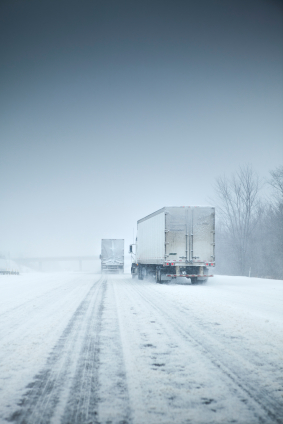 [Speaker Notes: « Évidemment, la productivité est le moteur de votre organisation. Mais les blessures subies par les conducteurs ralentissent la production. Assurer leur sécurité est donc tout aussi important. Dans certains cas, augmenter le rendement (ou la productivité) peut amener un conducteur à conduire en état de fatigue alors qu’il devrait s’arrêter pour se reposer. Ainsi, la décision risquée de conduire fatigué pourrait être récompensée ou, à tout le moins, non punie, pour augmenter la production. Il semblera alors que cette production a plus d’importance que la sécurité et la fatigue du conducteur. 
 
Pour démontrer votre investissement dans la gestion de la fatigue, attachez la même importance à la sécurité du conducteur qu’à la production. Établissez des mesures de gestion de la fatigue et récompensez les conducteurs qui conduisent en général prudemment. Cela montrera que la gestion de la fatigue est prise au sérieux, qu’une saine gestion de la fatigue d’un conducteur ne doit pas être compromise pour augmenter la productivité. » 
______________________________________
Points clés :
Établissez des mesures de gestion de la fatigue; récompensez les conducteurs qui font usuellement preuve de prudence, afin de montrer que la gestion de la fatigue est prise au sérieux et que la prudence au volant ne doit pas être compromise pour augmenter la productivité.]
Mettre la fatigue au premier plan lors des réunions
La sécurité est une valeur et non une priorité :
Les priorités évoluent, les valeurs ne changent                    pas et ne sont jamais compromises.
La gestion de la fatigue doit être incluse dans                  toutes les priorités.
Discutez de la sécurité pendant les réunions afin de renforcer l’adhésion à cette valeur de gestion : 
Montrez comment la sécurité et la fatigue des conducteurs concernent toutes les facettes de l’organisation.
Rappelez aux employés votre appui à la réduction de la fatigue.
[Speaker Notes: « De nombreuses organisations emploient sans distinction les termes valeur et priorité, mais ces mots n’ont pas le même sens. Les valeurs d’une organisation perdurent, tandis que ses priorités évoluent. Le paragraphe suivant, traduit de Geller, aide à illustrer la différence entre priorités et valeurs :
 
“Pensez au matin d’une journée de travail typique. Nous avons tous nos petites habitudes, notre train-train matinal avant de partir au travail. Certaines personnes prennent un petit déjeuner copieux, lisent le journal, prennent une douche et lavent la vaisselle. D’autres se réveillent assez tôt pour faire leur jogging avant le travail. D’autres ont juste le temps de prendre une tasse de café avant de filer au bureau, laissant leur maison en désordre jusqu’à leur retour en soirée.
 
Dans chacune de ces situations, l’emploi du temps et les priorités sont différents. Mais une activité est commune. Ce n’est pas une priorité, mais une valeur fondamentale. Savez-vous quelle est cette valeur?
 
Vous vous réveillez un matin en retard. Peut-être que votre réveil n’a pas sonné. Il ne vous reste que 15 minutes pour vous préparer avant de partir au travail. Votre routine matinale est bouleversée. Vous devez modifier vos priorités. Vous sautez le petit déjeuner, la douche ou le rasage. Mais votre emploi du temps matinal a toujours un élément inchangé. Ce n’est pas une priorité qui peut être ignorée par manque de temps ou en raison d’un nouvel emploi du temps. Non, cette activité particulière représente une valeur qui nous a été inculquée lorsque nous étions enfants et qui est inaltérable. Vous avez deviné maintenant? Oui, ce lien commun qui unit l’emploi du temps de chacun, indifféremment des contraintes de temps, c’est « s’habiller ».”
 
La réduction de la fatigue au volant doit être considérée comme une nécessité, tout comme s’habiller l’est dans l’exemple précédent. Aucun nouveau délai ni aucune pression accrue sur la productivité ne doit compromettre la sécurité des travailleurs d’une entreprise. En fait, la production diminuera si l’un d’eux est blessé parce qu’on a négligé les saines pratiques en matière de gestion de la fatigue. 
 
Ainsi, l’ajout de la fatigue au premier ou au deuxième point de l’ordre du jour des réunions démontrera toute l’importance qu’attache la direction à sa gestion. Cette préoccupation restera présente à l’esprit de tout le personnel. Discuter de la fatigue pendant les réunions aidera également à mieux comprendre à quel point elle est importante dans toutes les fonctions et tâches de l’entreprise. » 
______________________________________
Points clés :
Bien que beaucoup d’organisations emploient sans distinction valeur et priorité, ces mots ont un sens différent. Les valeurs d’une organisation perdurent, tandis que ses priorités évoluent. Le paragraphe suivant, traduit de Geller (2001, p. 46) , aide à illustrer la différence entre priorités et valeurs :
 
« Pensez au matin d’une journée de travail typique. Nous avons tous nos petites habitudes, notre train-train matinal avant de partir au travail. Certaines personnes prennent un petit déjeuner copieux, lisent le journal, prennent une douche et lavent la vaisselle. D’autres se réveillent assez tôt pour faire leur jogging avant le travail. D’autres ont juste le temps de prendre une tasse de café avant de filer au bureau, laissant leur maison en désordre jusqu’à leur retour en soirée.
 
Dans chacune de ces situations, l’emploi du temps et les priorités sont différents. Mais une activité est commune. Ce n’est pas une priorité, mais une valeur fondamentale. Savez-vous quelle est cette valeur?
 
Vous vous réveillez un matin en retard. Peut-être que votre réveil n’a pas sonné. Il ne vous reste que 15 minutes pour vous préparer avant de partir au travail. Votre routine matinale est bouleversée. Vous devez modifier vos priorités. Vous sautez le petit déjeuner, la douche ou le rasage. Mais votre emploi du temps matinal a toujours un élément inchangé. Ce n’est pas une priorité qui peut être ignorée par manque de temps ou en raison d’un nouvel emploi du temps. Non, cette activité particulière représente une valeur qui nous a été inculquée lorsque nous étions enfants et qui est inaltérable. Vous avez deviné maintenant? Oui, ce lien commun qui unit l’emploi du temps de chacun, indifféremment des contraintes de temps, c’est “s’habiller”. »
 
La réduction de la fatigue au volant doit être considérée comme une nécessité, tout comme s’habiller l’est dans l’exemple précédent. Aucun nouveau délai ni aucune pression accrue sur la productivité ne doit compromettre la sécurité des travailleurs d’une organisation. En fait, la production diminuera si l’un d’eux est blessé parce qu’on a négligé les saines pratiques en matière de gestion de la fatigue.

La sécurité au travail concerne tous les programmes et toutes les tâches. Chaque programme et chaque activité doivent tenir compte de la sécurité et de la fatigue. Expliquez comment la réduction de la fatigue au volant peut être compromise ou favorisée dans tous les programmes et donnez votre appui à la formation et à la sensibilisation pouvant réduire la fatigue au volant. 

Mettez la fatigue au premier ou au deuxième point des discussions lors des réunions. Elle restera alors présente à l’esprit de tous. Discuter de la fatigue pendant les réunions aide à mieux comprendre à quel point elle est importante dans toutes les fonctions et les tâches de l’entreprise.]
Présence des gestionnaires aux réunions sur la fatigue
Votre présence aux réunions sur la fatigue démontre l’importance que vous accordez à sa gestion. Vous pourrez en profiter pour :
reconnaître et souligner les efforts.
donner de la rétroaction.
susciter un comportement sécuritaire.
recevoir des commentaires directement des employés.
noter les situations environnementales qui présentent un risque.
discuter seul à seul avec certains employés.
[Speaker Notes: « Votre participation aux réunions sur la fatigue au volant confirme votre volonté de la réduire. Cela donne l’occasion de revoir, de modifier ou d’harmoniser les politiques, procédures et pratiques afin de favoriser la poursuite d’une saine gestion de la fatigue. Ces réunions vous permettent aussi de reconnaître et de souligner les efforts en matière de gestion de la fatigue au volant, d’informer les conducteurs de leurs progrès, d’encourager les comportements sécuritaires en matière de gestion de la fatigue, de recevoir les commentaires favorables et défavorables des conducteurs sur le PGF, de noter les facteurs qui poussent ces derniers à conduire fatigués et de planifier des rencontres individuelles avec eux. » 
______________________________________
Points clés :
La participation de la direction aux réunions sur la fatigue au volant confirme sa volonté de la réduire. Ces réunions donnent l’occasion de revoir, de modifier ou d’harmoniser les politiques, procédures et pratiques afin de favoriser la poursuite d’une saine gestion de la fatigue.
La participation est plus importante que la présence.
La participation de la direction aux réunions : 
 garde à l’esprit des employés sa volonté de réduire la fatigue.
 favorise la communication et accentue la confiance.]
Rencontres individuelles avec les employés au sujet de la fatigue
Montrez que vous prenez au sérieux la gestion de la fatigue au volant.
Faites des éloges, soulignez les comportements sécuritaires et l’utilité des rapports que les conducteurs remplissent volontairement sur leur état de fatigue.
Donnez en privé vos idées pour corriger                             une situation qui génère de la fatigue. 
Demandez l’opinion de l’employé.
Aidez le conducteur à se fixer des                         objectifs personnels en matière de                          gestion de la fatigue.
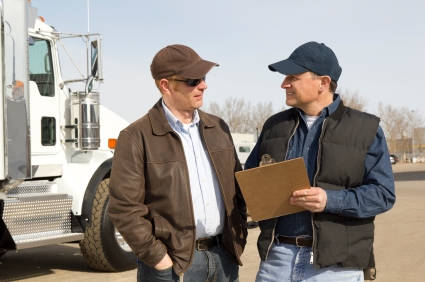 [Speaker Notes: « Rencontrer les conducteurs individuellement pour discuter de la fatigue est un excellent moyen de montrer que vous vous investissez dans la gestion de la fatigue. La position de l’entreprise sur la sécurité comme valeur en sera d’autant fortifiée et les conducteurs constateront votre volonté de réduire la fatigue au volant. Ces rencontres, qu’elles soient formelles ou non, peuvent avoir lieu dans un bureau, aux terminaux, dans une salle de repos, dans un couloir, etc. Elles vous permettent de reconnaître le travail des conducteurs qui participent activement à la gestion de la fatigue et d’en faire l’éloge. Vous aurez l’occasion de donner au conducteur vos idées pour corriger une situation qui génère de la fatigue. Vous aurez aussi la possibilité d’écouter ses critiques ou commentaires à l’égard du PGF et de répondre à ses préoccupations. Enfin, ces rencontres sont une excellente façon d’aider les conducteurs à fixer leurs propres objectifs en matière de gestion de la fatigue. »
_____________________________________
Point clé :
Les rencontres individuelles avec les conducteurs peuvent avoir lieu aux terminaux, dans une salle de repos, etc.]
Descriptions de poste incluant des clauses liées à la sécurité et à la fatigue
Elles montrent que la gestion de la fatigue est prise au sérieux.
Elles montrent comment la fatigue est liée à l’emploi.
Elles attribuent au conducteur une responsabilité dans la gestion de sa fatigue au volant.
Elles soulignent que conduire reposé est une condition d’emploi essentielle.
Elles expliquent les politiques et les procédures en matière de gestion de la fatigue.
[Speaker Notes: « Les clauses liées à la sécurité et à la fatigue fournissent les renseignements nécessaires pour accomplir toutes les tâches de façon sécuritaire. Une information précise sur le comportement sûr à adopter en matière de gestion de la fatigue apprend immédiatement aux employés à travailler de façon sécuritaire. De plus, la valeur que vous accordez à la gestion de la fatigue dans votre organisation est affirmée, la responsabilité de la fatigue au volant est attribuée et les conducteurs comprennent mieux que conduire reposé est une condition essentielle, voire une exigence de l’emploi. 
 
Les clauses sur la sécurité font état de la politique et des stratégies du PGF pour réduire la fatigue. Elles décrivent les procédures de déclaration volontaire sur la fatigue par les conducteurs et la participation attendue aux réunions sur la fatigue, fournissent une indication sur les mesures du rendement liées à la fatigue et établissent des objectifs à atteindre en matière de gestion de la fatigue. » 
______________________________________
Points clés :
Les clauses liées à la sécurité et à la fatigue donnent les renseignements nécessaires pour accomplir toutes les tâches de façon sécuritaire. Une information précise sur le comportement sûr à adopter en matière de gestion de la fatigue apprend immédiatement aux employés comment travailler de façon sécuritaire. 
Les clauses sur la sécurité font état de la politique et des stratégies du PGF pour réduire la fatigue et énumèrent les procédures concernant :
la déclaration volontaire des conducteurs sur leur état de fatigue.
la participation aux réunions sur la fatigue.
la rétroaction sur les mesures du rendement liées à la fatigue.
l’établissement d’objectifs à atteindre en matière de gestion de la fatigue.]
Leadership en matière de gestion de la fatigue
Les meneurs incitent les employés à agir. 
Le leadership en matière de fatigue ne doit pas être exercé seulement par la direction.
Les employés doivent aussi être des meneurs en matière de gestion de la fatigue.
Chacun doit assumer ses responsabilités en matière de gestion de la fatigue.  
Il s’agit d’éduquer et non de former.
Les meneurs écoutent avant de parler.
Les meneurs encouragent le personnel à s’approprier les progrès réalisés en gestion de la fatigue.
Les meneurs encouragent les conducteurs à élaborer des stratégies pour prévenir et combattre la fatigue.
Les meneurs sont convaincus que des comportements sécuritaires peuvent être adoptés.
[Speaker Notes: « Si les dirigeants travaillent de façon sécuritaire et observent les règles de gestion de la fatigue, les autres seront plus susceptibles d’emboîter le pas et d’accepter ces règles. Souvent, on associe les dirigeants à des chefs de file ou à des meneurs. Or, s’il incombe aux dirigeants de donner l’exemple en matière de gestion de la fatigue, d’autres employés font naturellement de bons meneurs. Et bien que certains conducteurs aient la capacité de jouer un rôle prépondérant dans le PGF, pour qu’une culture de la sécurité soit efficace, TOUS doivent prendre les rênes de la gestion de la fatigue et se sentir responsables de leur propre fatigue et de celle de leurs collègues. Pour l’entreprise, les meneurs sont un puissant outil de mobilisation, car ils peuvent convaincre ceux et celles qui résistent au changement de les imiter. Il est donc important d’identifier ces conducteurs meneurs et de les amener à s’investir activement dans le PGF. 
 
Pour identifier les conducteurs qui sont des meneurs naturels en matière de gestion de la fatigue, il est utile de connaître leurs traits communs. En fait, en plus d’assumer leurs responsabilités dans la gestion de la fatigue, ces conducteurs tiennent aussi leurs collègues responsables de la gestion de leur propre fatigue. Ils s’efforcent d’éduquer leurs collègues plutôt que de leur apprendre à gérer leur fatigue. La formation consiste à apprendre à quelqu’un comment gérer la fatigue, alors que l’éducation consiste à lui apprendre pourquoi il doit gérer la fatigue. Les meneurs écoutent avec attention les critiques et objections avant de parler. Ils font de leur mieux pour comprendre les observations qu’on leur fait avant d’essayer d’y répondre. Ils incitent en outre par l’exemple à s’approprier le PGF : ils expriment leurs propres observations et participent aux réunions sur la fatigue. Ils laissent leurs collègues élaborer leurs propres moyens de gestion de la fatigue, sans leur dire ce qu’ils doivent faire. Enfin, ils ont confiance en la réalisation d’une saine gestion de la fatigue. Ils ont la certitude que leurs collègues feront de leur mieux pour gérer leur fatigue. »  
______________________________________
Points clés :
Si les dirigeants travaillent de façon sécuritaire et observent les règles de gestion de la fatigue, les autres seront plus susceptibles d’emboîter le pas et d’accepter ces règles. 
Souvent, on associe les dirigeants à des chefs de file ou à des meneurs. Or, s’il incombe aux dirigeants de donner l’exemple en matière de gestion de la fatigue, d’autres employés font naturellement de bons meneurs. Pour l’entreprise, les meneurs sont un puissant outil de mobilisation, car ils peuvent convaincre ceux et celles qui résistent au changement de les imiter.
Pour qu’une culture de la sécurité soit efficace, elle doit viser à ce que TOUS les employés deviennent des meneurs en gestion de la fatigue et se sentent responsables de leur propre fatigue et de celle de leurs collègues. 
Les meneurs en matière de gestion de la fatigue doivent agir ainsi...]
Communication sur la fatigue
Ouvrir un canal de communication continu, non répressif, sur la sécurité et la gestion de la fatigue.
Garder ouverts les canaux de communication formels et informels sur la fatigue.  
Favoriser une communication régulière entre la direction, les superviseurs et les employés.
Inviter les conducteurs que cela intéresse à élaborer des stratégies de communication.
[Speaker Notes: « Des échanges formels et informels sur la sécurité et le PGF sont importants pour l’élaboration, la mise en pratique et l’évaluation du programme. La communication permettra de faire de la fatigue un sujet d’importance aux yeux des employés et favorisera l’acceptation du programme. Le maintien des canaux formels et informels de communication suscitera la confiance dans le PGF et favorisera la formulation de commentaires précieux sur sa mise en œuvre et son efficacité. Ces commentaires garantiront que tous les niveaux de l’organisation sont sur la même longueur d’onde au sujet du PGF. 
 
Par ailleurs, il est important de donner l’occasion aux employés les plus touchés par le PGF de participer au choix des canaux et des moyens de communication. Cette initiative leur inspirera confiance et leur donnera le sentiment d’être partie prenante du PGF. Les stratégies de communication ne seront pas élaborées par tous les conducteurs, ni même par la majorité d’entre eux, mais plutôt par ceux que cela intéresse. Donner à ces conducteurs cette possibilité aidera à susciter la confiance des autres dans le PGF. »
______________________________________
Points clés :
Des échanges formels et informels sur la sécurité et le PGF sont très importants au moment de l’élaboration, de la mise en application et de l’évaluation du processus. La communication permet de faire de la fatigue un sujet d’importance aux yeux des employés et facilite leur acceptation du PGF. Le maintien des canaux formels et informels de communication suscite la confiance dans le PGF et favorise l’expression de commentaires précieux sur sa mise en pratique et son efficacité. Ces commentaires garantissent que tous les niveaux de l’organisation sont sur la même longueur d’onde au sujet du PGF. 
Il est important de donner l’occasion aux employés qui sont les plus touchés par le PGF de participer au choix des canaux et moyens de communication. Cette initiative leur donnera confiance dans le PGF, qu’ils s’approprieront alors plus facilement. Les stratégies de communication ne seront pas élaborées par tous les conducteurs, ni même par la majorité d’entre eux, mais par ceux que cela intéresse. Donner à ces conducteurs cette possibilité aidera à susciter la confiance des autres dans le PGF.]
Leçon 2 : Évaluation des acquis
Parmi les énoncés suivants, lequel évoque l’investissement de la direction dans la gestion de la fatigue?
Instaurer un régime autoritaire.
Tenir des rencontres individuelles avec les employés sur le sujet de la fatigue.
Éviter de souligner les efforts des conducteurs dans la gestion de la fatigue.
Encourager seulement la responsabilité individuelle. 
Pourquoi est-il important de mettre la fatigue au premier plan lors des réunions?
Des échanges sur la fatigue permettent d’illustrer le lien étroit qui existe entre la gestion de la fatigue et les autres facettes de l’organisation. 
La direction a besoin de démontrer qu’elle dirige le programme de gestion de la fatigue.
Les réunions sont un moyen de montrer que la gestion de la fatigue est une priorité. 
Discuter de la fatigue dans les réunions favorise la participation de tous les niveaux hiérarchiques.
[Speaker Notes: __________________________
N° 1. Bonne réponse : B.
N° 2. Bonne réponse : A.]
Leçon 2 : Évaluation des acquis (suite)
Où devrait-on faire un commentaire visant à corriger un comportement individuel en matière de gestion de la fatigue?
Dans un groupe.
Dans les terminaux.
En privé.
Toutes ces réponses. 

Lequel des énoncés suivants est vrai? 
Les meneurs en gestion de la fatigue ne croient pas que les conducteurs peuvent suivre les procédures de gestion de la fatigue.
Les meneurs en gestion de la fatigue apprennent aux conducteurs les comportements à adopter en matière de gestion de la fatigue, ils ne les éduquent pas. 
Tous les employés doivent agir à titre de meneurs en gestion de la fatigue. 
La direction est seule responsable du leadership en gestion de la fatigue.
[Speaker Notes: __________________________
N° 3. Bonne réponse : C.
N° 4. Bonne réponse : C.]
Leçon 2 : Évaluation des acquis (suite)
Pourquoi importe-t-il d’avoir une communication continue et ouverte sur la gestion de la fatigue?
Elle garantit que la direction gère le processus de gestion de la fatigue.
Elle aide à rappeler à chacun l’importance de la gestion de la fatigue.
Elle donne la possibilité à la direction de critiquer les conducteurs.
Elle confirme la position selon laquelle les conducteurs sont responsables de la gestion de la fatigue.
[Speaker Notes: ________________________
N° 5. Bonne réponse : B.]
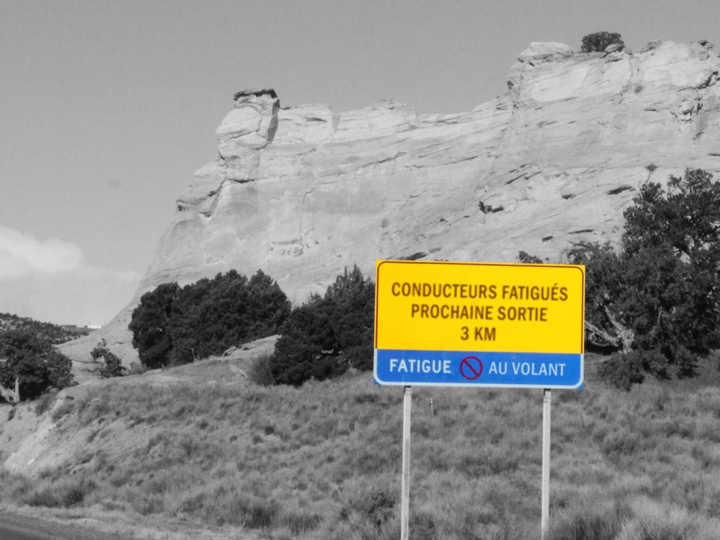 Leçon 3 : Stratégies pour motiver le personnel, le rendre autonome et favoriser sa participation active au PGF
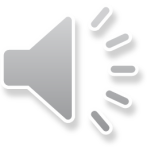 [Speaker Notes: « La leçon 3 se concentre sur des stratégies visant à motiver le personnel, à le rendre autonome et à susciter sa participation active au PGF. » 
______________________________________
Sujets de la leçon 3
Responsabilisation :
 Définition.
 Importance de responsabiliser le personnel. 
 Stratégies pour stimuler la responsabilisation. 
Délégation de la responsabilité de la gestion de la fatigue :
 Pourquoi déléguer la responsabilité de la gestion de la fatigue.
Dévouement accru à l’organisation :
 Définition du dévouement à l’organisation.
 Pourquoi le dévouement à l’organisation est source d’information.
Stratégies pour stimuler le dévouement à l’organisation.]
Responsabilisation
Partage de l’autorité et de la responsabilité 
Perception accrue de l’autonomie
Partage d’informations et de connaissances organisationnelles qui permettront aux employés de prendre des décisions pouvant avoir une influence directe sur la performance et les orientations de l’entreprise
[Speaker Notes: « Dans les publications d’affaires, la responsabilisation des employés est souvent qualifiée de clé pour la réussite des programmes de sécurité et des initiatives de gestion. Cependant, l’expression a plusieurs sens. Dans le domaine de la gestion, la majorité des définitions mettent l’accent sur le partage des responsabilités, de l’autorité et de la gestion. D’autres définitions donnent priorité à la perception qu’a un employé de sa contribution personnelle et de la valeur ajoutée qu’il apporte à l’entreprise. Sur le plan du PGF, la direction peut responsabiliser ses employés en leur communiquant de l’information concernant l’organisation et le PGF, leur permettant ainsi de prendre des décisions qui auront une influence directe sur la conception, l’élaboration et l’application du PGF. »
______________________________________
Points clés :
Dans les publications d’affaires, la responsabilisation des employés est souvent qualifiée de clé pour la réussite des programmes de sécurité et des initiatives de gestion. Cependant, l’expression a plusieurs sens. Dans le domaine de la gestion, la majorité des définitions mettent l’accent sur le partage des responsabilités, de l’autorité et de la gestion. D’autres définitions donnent priorité à la perception qu’a un employé de sa contribution personnelle et de la valeur ajoutée qu’il apporte à l’entreprise. Sur le plan du PGF, la direction peut responsabiliser ses employés en leur communiquant de l’information concernant l’organisation et le PGF, leur permettant ainsi de prendre des décisions qui auront une influence directe sur la conception, l’élaboration et l’application du PGF.]
Importance de la responsabilisation
Contrôle des coûts, souplesse organisationnelle et amélioration de la qualité des produits
Plus grandes satisfaction et motivation au travail et comportement respectueux de l’organisation 
Roulement du personnel et absentéisme au travail en baisse
Reconnaissance personnelle accrue
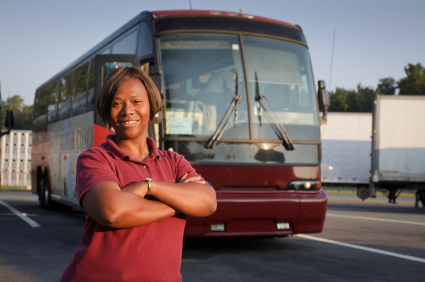 [Speaker Notes: « Pourquoi la responsabilisation de l’employé est-elle importante? Des études ont montré que la responsabilisation pouvait être liée à l’amélioration du contrôle des coûts, à la souplesse organisationnelle, aux ventes et à la qualité des produits, et avoir une incidence sur ces aspects. Ces mesures objectives de l’effet de la responsabilisation peuvent s’expliquer par un sentiment accru d’être son propre maître, la satisfaction au travail, la motivation, un comportement respectueux à l’égard de l’organisation et la reconnaissance. De plus, la responsabilisation est liée à une diminution du roulement de personnel et de l’absentéisme au travail. 
 
Pourquoi la responsabilisation est-elle importante pour le PGF? En donnant aux employés les moyens de prendre des décisions liées au PGF, on permet d’accroître leur confiance dans ce programme, on leur donne le sentiment d’en être partie prenante et on renforce leur adhésion. Donner aux employés des informations et des connaissances sur le PGF favorise chez eux le développement d’un sentiment de partager avec leurs collègues la responsabilité de leur santé et de leur bien-être à tous. » 
______________________________________
Points clés :
Pourquoi la responsabilisation de l’employé est-elle importante? Des études ont montré que la responsabilisation pouvait être liée à l’amélioration du contrôle des coûts, à la souplesse organisationnelle, aux ventes et à la qualité des produits, et avoir une incidence sur ces aspects. Ces mesures objectives de l’effet de la responsabilisation peuvent s’expliquer par un sentiment accru d’être son propre maître, la satisfaction au travail, la motivation, un comportement respectueux de l’organisation et la reconnaissance. De plus, la responsabilisation est liée à une diminution du roulement de personnel et de l’absentéisme au travail. 
 
En donnant aux employés les moyens de prendre des décisions liées au PGF, on permet d’accroître leur confiance dans ce programme, on leur donne le sentiment d’en être partie prenante et on renforce leur adhésion. Donner aux employés des informations et des connaissances sur le PGF favorise chez eux le développement d’un sentiment de partager avec leurs collègues la responsabilité de leur santé et de leur bien-être à tous.]
Accroître le sentiment d’autonomie (responsabilisation)
Trois traits de caractère ont un effet sur le sentiment d’autonomie :
[Speaker Notes: « Trois traits de caractère influencent le sentiment d’autonomie d’un employé. Le premier, la confiance en soi, est l’assurance de réussir, c’est-à-dire “Je peux le faire moi-même”. Pour donner confiance aux employés, on leur fournit les connaissances, les compétences et les outils nécessaires pour exécuter une tâche. Ainsi, la direction doit s’assurer que les employés ont d’une part la formation requise pour comprendre pourquoi il importe de réduire la fatigue au volant et, d’autre part, les compétences nécessaires pour le faire de façon efficace. 
 
Le deuxième facteur, le sentiment de pouvoir personnel, consiste à penser “C’est moi qui commande”. Ce sentiment est stimulé en donnant aux employés des possibilités d’influencer directement les décisions et les résultats de l’entreprise. Sur le plan du PGF, le sentiment d’autonomie peut être encouragé ainsi : demander à un employé d’exprimer ses commentaires sur l’élaboration du PGF et en tenir compte, et l’encourager à participer à des réunions ou aux rencontres du comité directeur du PGF.  
 
Le dernier facteur, l’optimisme, c’est avoir la conviction que “Tout va aller pour le mieux”. La direction stimule l’optimisme des employés à l’égard du PGF par une écoute attentive de leurs observations à son sujet; elle s’applique à tenir compte de ces observations et à les incorporer lorsque cela est nécessaire dans l’élaboration et l’application du PGF. »
______________________________________
Points clés :
Trois facteurs influent sur le sentiment d’autonomie d’un employé (Geller, 2001) :
 Le premier, la confiance en soi, est avoir l’assurance de réussir, « Je peux le faire moi-même ». Pour donner confiance aux employés, on leur fournit les connaissances, les compétences et les outils nécessaires pour exécuter une tâche. Ainsi, la direction doit s’assurer que les employés ont d’une part la formation requise pour comprendre pourquoi il importe de réduire la fatigue au volant et, d’autre part, les compétences nécessaires pour le faire de façon efficace. 
 Le deuxième facteur, le sentiment de pouvoir personnel, consiste à penser « C’est moi qui commande ». Ce sentiment est stimulé en donnant aux employés des possibilités d’influencer directement les décisions et les résultats de l’entreprise. Sur le plan du PGF, le sentiment d’autonomie peut être encouragé ainsi : demander à un employé d’exprimer ses commentaires sur l’élaboration du PGF, tenir compte de ces commentaires, encourager sa participation à des réunions ou des rencontres du comité directeur du PGF.  
 Pour finir, être optimiste, c’est avoir la conviction que « Tout va aller pour le mieux ». L’optimisme est la conviction personnelle d’une issue favorable au moment de la prise des décisions et de la mise en branle des actions. La direction stimule l’optimisme des employés à l’égard du PGF par une écoute attentive de leurs observations sur le programme; elle s’applique à tenir compte de ces observations et à les incorporer lorsque cela est nécessaire dans l’élaboration et l’application du PGF.]
Stimuler la responsabilisation
Stratégies pour stimuler la responsabilisation des employés :
Faire en sorte qu’il règne le sentiment que les employés font du bon travail. 
Formuler des commentaires constructifs sur les comportements sécuritaires observés. 
Écouter les employés avec attention avant de donner des conseils ou de faire des commentaires. 
Laisser les employés fixer leurs objectifs personnels.
Laisser les employés élaborer leurs propres stratégies pour accroître leurs comportements sécuritaires et réduire ceux qui sont à risque.
[Speaker Notes: « Voici un certain nombre de stratégies pour la responsabilisation des employés. Ces stratégies reposent sur les trois facteurs traités dans la diapositive précédente. 
 
La première stratégie pour accroître la responsabilisation des employés consiste à leur inspirer confiance en leur travail. Il faut les amener à réaliser qu’ils peuvent gérer leur fatigue et qu’ils sont en mesure d’atteindre les objectifs en cette matière. La confiance et l’optimisme des conducteurs en seront accrus; ils s’estimeront capables de le faire eux-mêmes et de bien le faire. Rappelez-vous que cela est également le trait d’un meneur en gestion de la fatigue ou de la sécurité. 
 
La seconde stratégie consiste à donner des commentaires constructifs sur les bons comportements en matière de gestion de la fatigue. Cela encourage les conducteurs à continuer à suivre le PGF et renforce leurs efforts pour prévenir et combattre la fatigue. 
 
La troisième stratégie est d’écouter avec attention les employés avant de donner des conseils ou de faire des commentaires. Cela démontre que vous attachez de l’importance à leur opinion, à ce qu’ils ont à dire. 
 
La quatrième stratégie consiste à laisser les conducteurs fixer leurs propres objectifs en matière de gestion de la fatigue. Lorsque les objectifs sont fixés par les conducteurs et non imposés par leur supérieur, il y a de fortes chances qu’ils fassent tout pour les atteindre et qu’ils en éprouvent une plus grande satisfaction. 
 
La dernière stratégie consiste à laisser le soin aux employés d’élaborer leurs propres stratégies pour améliorer les comportements de gestion de la fatigue, tout en réduisant leur fatigue au volant. Cette stratégie, comme la précédente, aide à accroître la confiance en soi et le sentiment de pouvoir personnel des conducteurs. »]
Responsabilisation et résistance au changement
La responsabilisation diminue la résistance au changement : 
Elle permet aux employés de contribuer                         au processus de changement.
Elle inspire un sentiment de confiance.
Elle accroît le sentiment de pouvoir                    personnel.
Elle favorise les initiatives ascendantes.
Elle motive les autres à accepter le changement.
Elle permet d’accorder plus de responsabilités.
[Speaker Notes: « La responsabilisation fait contrepoids à la tendance des employés à résister au changement ou aux nouveaux programmes : c’est l’un de ses aspects les plus avantageux. Plus les employés participent à l’élaboration d’un programme, plus ce dernier a du succès. La responsabilisation aide les employés à s’approprier les nouveaux programmes et à y adhérer. Le PGF est probablement nouveau pour votre organisation; la transition sera facilitée par la participation active des employés et leur responsabilisation. De plus, les conducteurs qui y adhéreront pleinement auront un effet d’entraînement sur leurs collègues plus résistants au changement. 
______________________________________
Points clés :
La responsabilisation fait contrepoids à la tendance des employés à résister au changement ou aux nouveaux programmes : c’est l’un de ses aspects les plus avantageux. Plus les employés participent à l’élaboration d’un programme, plus ce dernier a du succès. La responsabilisation contribue à créer le sentiment d’être partie prenante des nouveaux programmes et accroît l’appui qu’ils reçoivent. 
 
Le PGF est probablement nouveau pour votre organisation; la transition sera facilitée par la participation active des employés et leur responsabilisation.]
Délégation de la responsabilité de la gestion de la fatigue
Dans une culture de la sécurité efficace, chaque employé se sent responsable de la gestion de la fatigue et de la sécurité.
Déléguer la responsabilité du PGF fait que                     chaque employé répond de ses actions.
Les employés se sentiront responsables de                          leur fatigue et aideront leurs collègues.
Des responsabilités bien définies améliorent                          la performance. 
On observe un sentiment d’appartenance à l’égard des initiatives visant la sécurité.
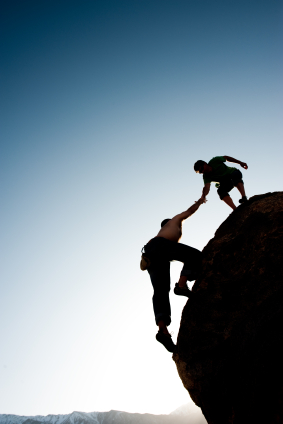 [Speaker Notes: « Pour que les employés se sentent davantage concernés par l’élaboration du PGF, il importe de déléguer aux plus concernés d’entre eux des responsabilités en matière de sécurité et de gestion du programme. Lorsque la direction délègue des responsabilités à cet égard, chaque employé se sent responsable de sa sécurité et de celle de ses collègues. 
 
Pourquoi importe-t-il de déléguer la responsabilité de la gestion de la fatigue? Parce que cette délégation des responsabilités pousse les conducteurs à faire tout en leur pouvoir pour aider leurs collègues. Par ailleurs, la performance tend à augmenter lorsque les responsabilités des employés en matière de sécurité sont bien définies dans les clauses sur la sécurité et dans les politiques et procédures du PGF. Confier aux employés les plus concernés par le PGF la responsabilité du programme créera un sentiment d’appartenance; ils respecteront davantage les politiques et procédures, donneront plus de commentaires et offriront moins de résistance. »  
______________________________________
Points clés :
 
Pour que les employés se sentent davantage concernés par l’élaboration du PGF, il importe de déléguer aux plus concernés d’entre eux des responsabilités en matière de sécurité et de gestion du programme. Lorsque la direction délègue des responsabilités à cet égard, chaque employé se sent responsable de sa sécurité et de celle de ses collègues. 
 
Pourquoi importe-t-il de déléguer la responsabilité de la gestion de la fatigue? 
 
 La délégation des responsabilités pousse les conducteurs à faire tout en leur pouvoir pour aider leurs collègues. 

 Par ailleurs, la performance tend à augmenter lorsque les responsabilités des employés en matière de sécurité sont bien définies dans les clauses sur la sécurité et dans les politiques et procédures du PGF. 
 
Confier aux employés les plus concernés par le PGF la responsabilité du programme créera un sentiment d’appartenance; ils respecteront davantage les politiques et procédures, feront plus de commentaires et offriront moins de résistance.]
Encourager le dévouement à l’organisation
Être dévoué, c’est se consacrer à l’organisation et avoir le désir de bien la représenter.
Trois facteurs stimulent le dévouement à l’organisation :
Identification à l’organisation et loyauté à son égard.
Investissement personnel dans l’organisation.
Sentiment d’être redevable à l’organisation.
Le dévouement peut être ressenti pour divers niveaux de l’organisation : l’entreprise dans son ensemble, la haute direction, l’équipe de travail, etc.
[Speaker Notes: « La responsabilisation tend également à favoriser le dévouement à l’entreprise. Dans sa forme la plus élémentaire, le dévouement à l’organisation consiste en un attachement à cette dernière et en la volonté de l’employé d’y travailler et d’y demeurer. Il peut également signifier l’effort que l’employé est prêt à investir dans l’entreprise et sa volonté de tout mettre en œuvre pour aider cette dernière et ses collègues de travail. 
 
Le dévouement repose sur trois piliers. Le premier est l’identification d’un conducteur à l’entreprise et sa loyauté à son égard. Le deuxième est l’investissement personnel du conducteur dans l’organisation, qui se manifeste par exemple par son professionnalisme ou sa volonté d’y travailler longtemps. Le troisième est le désir du conducteur de contribuer au succès de l’entreprise. 
 
Le dévouement peut être ressenti à l’égard de l’organisation dans son ensemble ou d’une partie seulement : la haute direction, le groupe, le superviseur du groupe, l’équipe de travail, etc. Ainsi, un employé peut se sentir attaché à son équipe de travail, mais pas à la haute direction ou à l’organisation dans son ensemble. »
______________________________________
Points clés :
 
La responsabilisation tend également à accroître le dévouement à l’entreprise. 
 
Dans sa forme la plus élémentaire, le dévouement à l’organisation consiste en un attachement à une entreprise et en la volonté de l’employé d’y travailler et d’y rester. Le dévouement à l’organisation peut aussi signifier l’effort que l’employé est prêt à investir dans l’entreprise et sa volonté de tout mettre en œuvre pour aider cette dernière et ses collègues de travail. 
 
Le dévouement à une organisation repose sur trois piliers : 
 
 Le premier est l’identification d’un conducteur à l’entreprise et sa loyauté à son égard.

 Le deuxième est l’investissement personnel du conducteur dans l’organisation, qui se manifeste par exemple par son professionnalisme ou sa volonté d’y travailler longtemps.   

 Le troisième est le désir du conducteur de contribuer au succès de l’entreprise. 
 
Le dévouement peut être ressenti à l’égard de l’organisation dans son ensemble ou d’une partie seulement : la haute direction, le groupe, le superviseur du groupe, l’équipe de travail, etc. Ainsi, un employé peut se sentir attaché à son équipe de travail, mais pas à la haute direction ou à l’organisation dans son ensemble.]
Les avantages du dévouement à l’organisation
Augmentation de la satisfaction au travail
Amélioration du rendement
Contribution accrue
Réduction du stress au travail
Diminution de la résistance au changement
Diminution du roulement de personnel et de l’absentéisme
[Speaker Notes: « Parmi les avantages d’un fort dévouement à l’organisation, notons une augmentation de la satisfaction au travail, un meilleur rendement, une contribution plus importante de l’employé à l’entreprise, une diminution du stress au travail, une diminution de la résistance au changement et moins de roulement de personnel et d’absentéisme. Comme vous le constatez, un fort investissement des conducteurs dans l’entreprise est un outil puissant d’amélioration des chances de succès du PGF. Les conducteurs qui s’intéressent au succès de l’organisation participent davantage à la conception et à l’application du PGF. Leur résistance au PGF est moindre et ils ont tendance à s’investir avec plus d’ardeur dans la gestion de la fatigue. »]
Accroître le dévouement à l’organisation
Soutien de la part des superviseurs et de la direction :
« Mon organisation et mon superviseur sont de mon    côté. »
Récompense ou reconnaissance pour souligner l’atteinte des objectifs et autres réussites.
Participation des employés à la prise de                      décision organisationnelle.
Sentiment d’appartenance à l’entreprise.
Offre de formations et investissement de                  l’organisation dans le développement des employés.
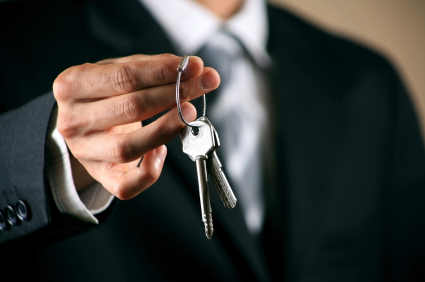 [Speaker Notes: « L’un des meilleurs moyens d’accroître le dévouement à l’organisation est de permettre aux employés de prendre des décisions, avec l’appui de leur superviseur et de la direction. Les employés auront le sentiment que ces derniers sont de leur côté. À cet effet, la direction et les superviseurs doivent permettre aux employés de fixer leurs propres objectifs au sujet du PGF. Quand les objectifs sont fixés, leur atteinte doit entraîner des récompenses et des marques de reconnaissance.
Une autre façon d’accroître le dévouement à l’organisation est d’encourager la participation à l’élaboration du PGF et à la prise de décisions. Lorsque les employés se sentent libres de prendre des décisions et confiants que ces dernières seront appuyées par la direction, ils acquièrent un sentiment d’appartenance au PGF et à l’organisation dans son ensemble et s’y investissent davantage.  
 
En terminant, vous devez assurer l’accès des employés à suffisamment de formation et d’information sur le PGF. Vous leur démontrerez ainsi que vous vous souciez de leur réussite professionnelle et de leur bien-être. En retour, vous êtes susceptible d’obtenir leur dévouement. »  
______________________________________
Points clés :
L’un des meilleurs moyens pour accroître le dévouement à l’organisation est de permettre aux employés de prendre des décisions, avec l’appui de leur superviseur et de la direction. Les employés auront le sentiment que ces derniers sont de leur côté. À cet effet, la direction et les superviseurs doivent permettre aux employés de fixer leurs propres objectifs au sujet du PGF.
 
Quand les objectifs sont fixés, leur atteinte doit entraîner des récompenses et des marques de reconnaissance.
 
La direction doit encourager la participation des employés à l’élaboration du PGF et à la prise de décisions. Lorsque les employés se sentent libres de prendre des décisions et sont convaincus que ces dernières seront appuyées par la direction, ils acquièrent un sentiment d’appartenance au PGF et à l’organisation dans son ensemble et s’y investissent davantage.  
 
En terminant, vous devez assurer l’accès des employés à suffisamment de formation et d’information sur le PGF.]
Leçon 3 : Évaluation des acquis
Qu’est-ce que la responsabilisation?
Laisser vos employés faire ce qu’ils veulent. 
Tenir les employés pour seuls responsables. 
Partager les informations et les connaissances pour permettre aux employés de prendre des décisions.
Diminuer la responsabilité de la direction.
Indiquez le ou les facteurs qui influent sur le sentiment d’autonomie des employés.
La confiance en soi.
Le pouvoir personnel. 
L’optimisme.
Toutes ces réponses.
[Speaker Notes: _______________________
N° 1. Bonne réponse : C.
N° 2. Bonne réponse : D.]
Leçon 3 : Évaluation des acquis (suite)
Pourquoi la responsabilisation des employés est-elle importante?
La responsabilisation diminue la résistance au PGF parce qu’elle crée une participation de la base vers le haut (ascendante). 
La responsabilisation des employés diminue la responsabilité de la direction à l’égard du PGF.
La responsabilisation fait croire aux employés qu’ils sont aux commandes.
La responsabilisation donne plus de pouvoir à la direction pour élaborer le PGF. 
Pourquoi importe-t-il de déléguer la responsabilité de la gestion de la fatigue?
Cela diminue la responsabilité de la direction.
Cela donne plus de pouvoir à la direction.
Cela affaiblit la confiance des employés.
Cela augmente le sens des responsabilités.
[Speaker Notes: __________________________
N° 3. Bonne réponse : A.
N° 4. Bonne réponse : D.]
Leçon 3 : Évaluation des acquis (suite)
Indiquer la ou les stratégies pour accroître le dévouement à l’organisation.
Encourager la participation à l’élaboration du PGF et à la prise de décisions.
Diminuer la responsabilisation.
Fixer des objectifs et les assigner aux employés.
Toutes ces réponses.
[Speaker Notes: ________________________
N° 5. Bonne réponse : A.]
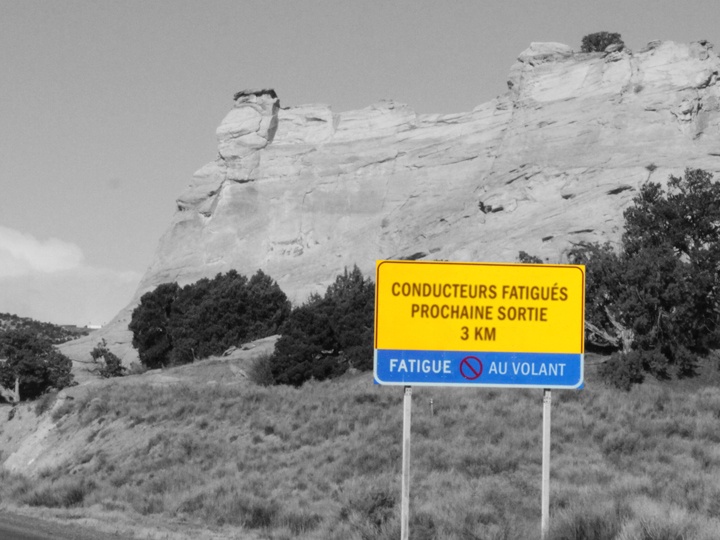 Leçon 4 : Guide étape par étape pour un changement de la culture d’entreprise
[Speaker Notes: « La leçon 4 rassemble les informations déjà données sur la culture de la sécurité, puis se concentre particulièrement sur la façon d’élaborer le PGF. »
______________________________________
Sujets de la leçon 4
 Processus de changement de la culture d’entreprise.
 Explication de chaque étape du guide de changement de la culture d’entreprise.
 Stratégies pour chaque étape du changement de la culture d’entreprise.]
Changement de la culture d’entreprise
Le changement de la culture d’entreprise peut être accompli à l’aide des étapes ou approches suivantes :
Rallier la haute direction.
Susciter la confiance des conducteurs.
Effectuer une analyse comparative. 
Former la direction.
Créer un comité directeur.
Élaborer une vision de la sécurité.
Définir les rôles de chacun.
[Speaker Notes: « Il n’est jamais facile de changer la culture d’entreprise. Souvent, la direction cherche des solutions rapides pour régler les problèmes ou relever les défis dans l’organisation. Toutefois, les problèmes enracinés dans la culture d’entreprise exigent de chercher et de mettre en œuvre des solutions de façon méthodique et ciblée. Le changement de culture prend donc du temps. Plusieurs aspects du PGF peuvent être en contradiction avec des actions antérieures de l’organisation. Il est important de prévoir que le changement se fera sur une longue période, qu’il exigera de l’énergie et des efforts. En suivant les étapes proposées, il sera possible de changer la culture de la gestion de la fatigue dans l’entreprise. 
 
Ces étapes englobent : rallier la haute direction, inspirer confiance aux conducteurs, conduire une analyse comparative, former la direction sur le PGF, former un comité directeur du PGF, élaborer une vision de la sécurité pour la gestion de la fatigue, définir les rôles de chacun dans le cadre du PGF... »
______________________________________
Points clés :
Cette leçon rassemble les informations déjà données sur la culture de la sécurité, puis se concentre particulièrement sur la façon d’élaborer le PGF. 
 
Il n’est jamais facile de changer la culture d’entreprise. Souvent, la direction cherche des solutions rapides pour régler les problèmes ou relever les défis dans l’organisation. Toutefois, les problèmes enracinés dans la culture d’entreprise exigent de chercher et de mettre en œuvre des solutions de façon méthodique et ciblée. Le changement de culture demande donc du temps. Plusieurs aspects du PGF peuvent être en contradiction avec des actions antérieures de l’organisation. Il est important de prévoir que le changement se fera sur une longue période, qu’il exigera de l’énergie et des efforts. En suivant les étapes proposées, il sera possible de changer la culture de la gestion de la fatigue dans l’entreprise.]
Changement de la culture d’entreprise
Développer la responsabilisation.
Concevoir des mesures d’évaluation, de suivi.
Élaborer des politiques de reconnaissance.
Sensibiliser, informer et réaliser un coup d’envoi du PGF.
Mettre en œuvre le PGF.
Mesurer l’efficacité du programme.
Soutenir le PGF.
[Speaker Notes: « … Développer la responsabilisation, concevoir des mesures d’évaluation du PGF, élaborer des politiques de reconnaissance, sensibiliser et informer les conducteurs, célébrer le coup d’envoi du programme, appliquer le PGF, mesurer l’efficacité de la gestion de la fatigue et, enfin, soutenir en permanence le PGF. »
______________________________________
Points clés :
Cette leçon rassemble les informations déjà données sur la culture de la sécurité, puis se concentre particulièrement sur la façon d’élaborer le PGF. 
Il n’est jamais facile de changer la culture d’entreprise. Souvent, la direction cherche des solutions rapides pour régler les problèmes ou relever les défis dans l’organisation. Toutefois, les problèmes enracinés dans la culture d’entreprise exigent de chercher et de mettre en œuvre des solutions de façon méthodique et ciblée. Le changement de culture demande donc du temps. Plusieurs aspects du PGF peuvent être en contradiction avec des actions antérieures de votre organisation. Il est important de prévoir que le changement se fera sur une longue période, qu’il exigera de l’énergie et des efforts. En suivant les étapes proposées, il sera possible de changer la culture de la gestion de la fatigue dans l’entreprise.]
L’adhésion de la haute direction
Avoir à l’esprit que les employés ont tendance à se fier à la haute direction et à se tourner vers elle pour obtenir des orientations en période de changement. 
Se faire le promoteur du PGF dans toutes les rencontres.
Éviter les éloges stériles. 
Assister et participer à toutes les réunions relatives au PGF.
Mettre l’accent sur les avantages du PGF et la volonté d’en faire un succès.
Fournir une rétroaction favorable et témoigner de la reconnaissance à tous les employés contribuant au PGF.
Participer activement au développement du PGF.
[Speaker Notes: « Il est rare qu’une nouvelle initiative ou qu’un nouveau programme réussisse sans le soutien ou l’adhésion de la haute direction. Les programmes soutenus et promus par la direction sont généralement ceux qui aboutissent. À l’inverse, la durée de vie des programmes qui ne bénéficient pas d’un tel soutien est généralement plus courte.
Particulièrement pendant les périodes de changements organisationnels ou de lancement d’un nouveau programme, les employés se tournent vers leurs superviseurs et la direction pour obtenir des conseils et des orientations. C’est pourquoi il est essentiel que la direction manifeste son soutien aux nouveaux programmes. Elle doit absolument montrer son enthousiasme à leur égard et avoir à cœur leur réussite. Si le soutien, l’adhésion et la participation de la direction ne garantissent pas la réussite du PGF, ils représentent néanmoins un atout majeur.
 
L’adhésion de la direction au PGF s’exprime dans des interactions personnelles régulières et soutenantes avec les employés les plus touchés par le programme. Ces interactions doivent être sincères. Les éloges stériles sont à proscrire. Elles sont une occasion de fournir une rétroaction constructive et de témoigner de la reconnaissance aux employés pour leur participation au développement du PGF ainsi qu’aux réunions, aux discussions, à l’atteinte des objectifs, etc. 
 
La direction doit également assister et participer à toutes les réunions où il est question du PGF. Lors de ces réunions, elle doit mettre l’accent sur les avantages du PGF et sur ses attentes de succès. En outre, cela lui permet de participer pleinement à l’élaboration du PGF. »
 ______________________________
Points clés :
Il est rare qu’une nouvelle initiative ou qu’un nouveau programme réussisse sans le soutien ou l’adhésion de la haute direction. Les programmes soutenus et promus par la direction sont généralement ceux qui aboutissent. À l’inverse, la durée de vie des programmes qui ne bénéficient pas d’un tel soutien est souvent plus courte. 
 
Particulièrement pendant les périodes de changements organisationnels ou de lancement d’un nouveau programme, les employés se tournent vers leurs superviseurs et la direction pour obtenir des conseils et des orientations. C’est pourquoi il est essentiel que la direction manifeste tout son soutien aux nouveaux programmes. Elle doit absolument montrer son enthousiasme à leur égard et avoir à cœur leur réussite. Si le soutien, l’adhésion et la participation de la direction ne garantissent pas la réussite du PGF, ils représentent néanmoins un atout majeur. 
 
L’adhésion de la direction au PGF s’exprime dans des interactions personnelles régulières et soutenantes avec les employés les plus touchés par le programme. Ces interactions doivent être sincères. Les éloges stériles sont à proscrire. Elles sont une occasion de fournir une rétroaction constructive et de témoigner de la reconnaissance aux employés pour leur participation au développement du PGF ainsi qu’aux réunions, aux discussions, à l’atteinte des objectifs, etc. 
 
La direction doit également assister et participer à toutes les réunions où il est question du PGF. Lors de ces réunions, elle doit mettre l’accent sur les avantages du PGF et sur ses attentes de succès. En outre, cela lui permet de participer pleinement à l’élaboration du PGF.]
Construction de la confiance
Faire participer les employés de tous les niveaux de l’organisation à l’élaboration du PGF.
Demander des commentaires relatifs au PGF.
Écouter activement toutes les préoccupations.
Fournir aux employés des occasions de faire des choix dans le processus d’élaboration du PGF.
Considérer la gestion de la fatigue des              conducteurs de véhicules lourds comme                 une valeur et non comme une priorité.
Suivre le PGF.
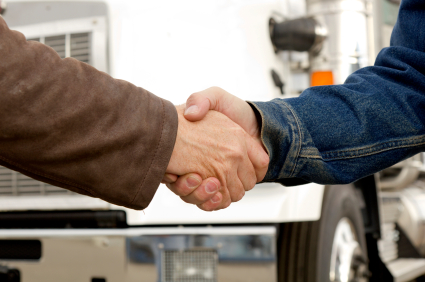 [Speaker Notes: « La démonstration par la haute direction de son adhésion au PGF permet de renforcer la confiance entre les gestionnaires et les employés qu’il touche le plus; cela constitue également un instrument puissant de lutte contre la résistance à sa mise en œuvre. Par ailleurs, on peut utiliser les techniques suivantes pour renforcer la confiance que le PGF inspire aux employés. Dans un premier temps, il est important d’obtenir la participation du plus grand nombre possible d’employés de tous les niveaux à la conception et au développement du PGF. Cela accentuera le sentiment d’appartenance à son égard. Cette démarche permettra également de tenir compte, lors du développement du programme, des préoccupations des différents niveaux et secteurs de l’entreprise. 
 
Il est également important de demander aux employés d’exprimer leurs inquiétudes, les avantages perçus, les défis relatifs au PGF, et de prendre en considération ces commentaires pour le développement du programme.
 
En plus de rassembler et de prendre en considération les commentaires des employés, offrez-leur la possibilité de faire des choix et de prendre part aux décisions dans le cadre de la conception du PGF. Ces possibilités incluent, mais sans s’y limiter, participer au comité directeur du PGF, donner des idées pour une structure d’incitation et d’encouragement, faire des commentaires concernant les mesures utilisées pour évaluer l’efficacité et l’atteinte des objectifs du PGF, proposer des moyens de transmettre des commentaires ainsi que des idées de formations pour améliorer la compréhension du PGF.

Comme mentionné précédemment, la haute direction doit considérer la sécurité comme une valeur et non comme une priorité. Réduire la fatigue des conducteurs doit donc être vu comme une valeur liée à toutes les autres fonctions de l’entreprise. 
 
Enfin, la haute direction doit appliquer les principes du PGF comme tous les autres employés. Elle montre ainsi l’exemple et affiche clairement son adhésion au programme. »
______________________________________
Points clés :
La démonstration par la haute direction de son adhésion au PGF permet de renforcer la confiance entre les gestionnaires et les employés qu’il touche le plus; cela constitue également un instrument puissant de lutte contre la résistance à sa mise en œuvre.
 
Les techniques suivantes peuvent également être utilisées pour renforcer la confiance des employés dans le PGF :
 Obtenir la participation du plus grand nombre possible d’employés de tous les niveaux à la conception et au développement du PGF. Cela accentuera le sentiment d’appartenance à son égard. Cette démarche permettra également de tenir compte, lors du développement du programme, des préoccupations exprimées par les différents niveaux et secteurs de l’entreprise.
 Il est également important de demander aux employés d’exprimer leurs inquiétudes, les avantages perçus, les défis relatifs au PGF, et de prendre en considération ces commentaires pour le développement du programme.
 En plus de rassembler et de prendre en considération ces commentaires, donnez toutes les chances possibles aux employés de faire des choix et de prendre des décisions dans le cadre de la conception du PGF. Ces possibilités de choix incluent, mais sans s’y limiter, participer au comité directeur du PGF, donner des idées pour une structure d’incitation et d’encouragement, faire des commentaires concernant les mesures utilisées pour évaluer l’efficacité et l’atteinte des objectifs, proposer des façons de transmettre des commentaires ainsi que des idées de formations pour améliorer la compréhension du PGF.
 Comme mentionné ci-dessus, la direction doit considérer la sécurité comme une valeur et non comme une priorité. Réduire la fatigue des conducteurs doit donc être vu comme une valeur liée à toutes les autres fonctions de l’entreprise. 
 Enfin, la direction doit appliquer les principes du PGF comme tous les autres employés. Elle montre ainsi l’exemple et affiche clairement son adhésion au programme.]
Analyse comparative
Observer vos pratiques actuelles en matière de gestion de la fatigue pour déterminer les aspects à améliorer.
Évaluer les meilleures pratiques en vigueur pour trouver les techniques éprouvées en gestion de la fatigue.
Déterminer les meilleures pratiques liées au besoin d’amélioration de votre entreprise.
[Speaker Notes: « Avant de créer un comité directeur pour chapeauter le PGF, il est important d’évaluer l’état actuel de la gestion de la fatigue des conducteurs dans votre entreprise. Vous pouvez par exemple vous poser les questions suivantes : Que fait l’entreprise aujourd’hui pour prévenir la fatigue des conducteurs? Les conducteurs informent-ils leur gestionnaire en cas de fatigue? Si oui, de quelle manière leur répond-on? Les réponses à ces questions permettront de déterminer les aspects de la gestion de la fatigue à améliorer et d’amorcer la conception du PGF. 
 
Passez également en revue les plus récentes découvertes relatives à la gestion de la fatigue afin de trouver les meilleures pratiques, dont celles qui pourront s’appliquer votre entreprise. »
______________________________________
Points clés :
Avant de créer un comité directeur pour chapeauter le PGF, il est important d’évaluer l’état actuel de la gestion de la fatigue des conducteurs dans votre entreprise. Vous pouvez par exemple vous poser un certain nombre de questions : Que fait actuellement l’entreprise pour prévenir la fatigue des conducteurs? Les conducteurs informent-ils leur gestionnaire en cas de fatigue? Si oui, de quelle manière leur répond-on? Ces questions permettront de déterminer les aspects de la gestion de la fatigue à améliorer et d’amorcer l’élaboration du PGF. 
Passez en revue les plus récentes découvertes relatives à la gestion de la fatigue afin de trouver les meilleures pratiques, dont celles qui pourront s’appliquer votre entreprise.]
Formation de la direction
Il est essentiel que vous compreniez parfaitement le concept à la base du PGF avant de                 l’élaborer.
Le changement de la culture d’entreprise               exige que tous les employés comprennent                    les principes de base du PGF.
Afin de chapeauter efficacement le PGF, la direction (gestionnaires, superviseurs) doit être instruite des meilleures pratiques de gestion de la fatigue.
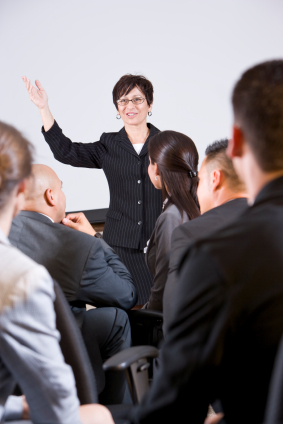 [Speaker Notes: « Avant de discuter du PGF avec les employés, la direction doit recevoir une formation sur les concepts qui le sous-tendent, les raisons pour lesquelles il est important et les meilleures pratiques en matière de gestion de la fatigue. Cette formation est importante, car il est essentiel que vous maîtrisiez les concepts à la base d’un PGF avant d’élaborer et de mettre en place un PGF adapté à votre entreprise.
______________________________________
Points clés :
 
Avant de discuter du PGF avec les employés, la direction doit recevoir une formation sur les concepts qui le sous-tendent, les raisons pour lesquelles il est important et les meilleures pratiques en matière de gestion de la fatigue.]
Formation des gestionnaires
Former les gestionnaires afin qu’ils soient en mesure de : 
fournir des commentaires constructifs et correctifs.
devenir des meneurs dans l’élaboration du PGF.
récompenser, féliciter et reconnaître l’atteinte des objectifs.
communiquer efficacement sur les sujets liés au PGF.
[Speaker Notes: « Cette formation est destinée à apprendre aux gestionnaires à faire des commentaires constructifs et correctifs, à devenir des meneurs dans l’élaboration du PGF, à prévoir des récompenses, des félicitations et de la reconnaissance pour l’atteinte des objectifs, et enfin à communiquer efficacement sur les sujets liés au PGF. »]
Comité directeur
Un comité directeur doit être créé pour suivre le projet et en assurer le bon fonctionnement. 
Tous les niveaux de l’entreprise doivent être représentés dans le comité directeur; on doit y trouver en particulier un conducteur membre du comité consultatif des conducteurs.
Le comité directeur aura deux rôles :
déterminer le contenu du PGF.
concevoir le processus de mise en œuvre du PGF.
[Speaker Notes: « Le comité directeur du PGF a la charge d’élaborer le PGF, de s’assurer de son bon fonctionnement une fois qu’il est mis en œuvre et de fournir le soutien nécessaire aux employés. Comme indiqué précédemment, il doit être constitué d’employés de tous les niveaux de l’entreprise et plus particulièrement de ceux qui sont les plus touchés par le PGF. Un membre du comité consultatif des conducteurs doit notamment y siéger; cela démontrera l’importance accordée à leurs opinions et suggestions et favorisera leur adhésion au programme lors de sa mise en place. Il est également important que des employés ayant des expériences diverses participent au comité directeur. Idéalement, ce dernier devrait donc représenter tous les niveaux et secteurs de l’entreprise. » 
______________________________________
Points clés :
Le comité directeur du PGF a la charge d’élaborer le PGF et d’assurer son bon fonctionnement une fois qu’il est mis en œuvre. Il doit également fournir le soutien requis aux employés. Comme mentionné précédemment, il doit être constitué d’employés de tous les niveaux de l’entreprise et plus particulièrement de ceux qui sont les plus touchés par le PGF. Un membre du comité consultatif des conducteurs doit notamment y siéger; cela démontrera l’importance accordée à leurs opinions et suggestions et favorisera leur adhésion au PGF final. Il est également important que des employés ayant des expériences diverses y participent. Idéalement, le comité directeur devrait donc représenter tous les niveaux et secteurs de l’entreprise.]
Formation du comité directeur
Quelle sera la mission du comité directeur?
Quelles règles de base dicteront le fonctionnement du comité directeur?
Quels seront les pouvoirs du comité directeur?
Quelles limites seront imposées au comité directeur?
Quelles seront les priorités du comité directeur?
Quelles personnes sont les mieux placées pour faire partie du comité directeur?
[Speaker Notes: « Lors de la formation du comité directeur, il est important d’en sélectionner les membres avec précaution. Il faudra se poser les questions suivantes pour s’assurer que les bonnes personnes y participent : Quelle est la mission du comité directeur? Quelles sont les règles de base de son fonctionnement? Quels sont ses pouvoirs? Quelles sont les limites qui lui seront imposées? Ses priorités? Les personnes les mieux placées pour l’éclairer sur la réglementation et l’administration? »
 
______________________________________
Point clé :
Questions à prendre en considération lors de la création du comité directeur.]
Élaboration d’une vision de la sécurité
Quel est le but du PGF?
Comment le PGF devrait-il affecter l’avenir de l’entreprise?
Quel est le résultat idéal attendu du PGF?
Quelle est l’importance du problème de la                     fatigue au sein de l’entreprise?
Quelles sont les étapes requises pour que l’entreprise atteigne ses résultats en matière                    de gestion de la fatigue?
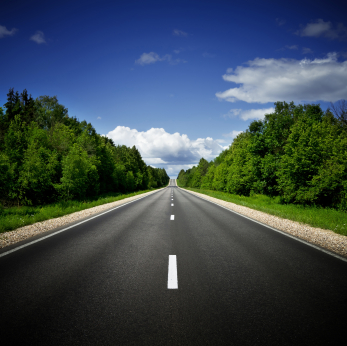 [Speaker Notes: « Élaborer une vision de la sécurité est la première tâche que le comité directeur doit accomplir. La vision qu’a le comité directeur du projet guidera le processus global de conception, d’implantation et d’évaluation du PGF. Il est essentiel de définir cette vision dans un premier temps et de l’appliquer à toutes les étapes de l’élaboration du programme. Pour ce faire, il est important de connaître : le but du PGF; la manière dont le PGF affectera l’avenir de votre entreprise; le résultat idéal attendu du PGF; l’état actuel de la gestion de la fatigue des conducteurs dans votre entreprise et les étapes à franchir pour atteindre l’objectif du programme. » 
______________________________________
Points clés :
La première tâche du comité directeur est d’élaborer une vision de la sécurité. 
La vision qu’a le comité directeur du projet guidera le processus global de conception, d’implantation et d’évaluation du PGF. Il est essentiel de définir cette vision dans un premier temps puis de l’appliquer à toutes les étapes de l’élaboration du PGF. 
Des questions sont à prendre en considération lors de la création du comité directeur.]
Définition des rôles
Lors de la définition des rôles, considérez les points forts de tous les membres du comité directeur et la raison pour laquelle ils en ont été choisis comme membres :
Qui possède le plus de connaissances sur les        meilleures pratiques en vigueur dans les PGF               existants? 
Qui peut obtenir les commentaires les plus                complets des conducteurs?
Qui possède des connaissances sur les                               principes de sensibilisation et de formation et sur les procédures?
Qui a des connaissances en gestion de programmes et en finances?
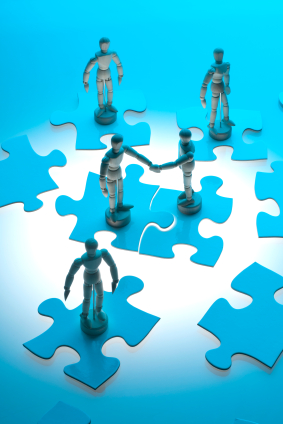 [Speaker Notes: « Une fois la vision du programme définie par le comité directeur du PGF, les rôles peuvent être attribués. Lors de la définition des rôles, il est important de considérer les points forts de tous les membres du comité et la raison pour laquelle ils en ont été choisis comme membres. Afin d’attribuer de manière appropriée les rôles aux différents membres, demandez-vous qui connaît le mieux les pratiques actuelles en matière de gestion de la fatigue, quels membres sont plus susceptibles de recevoir le soutien et les commentaires les plus complets des conducteurs, qui connaît les principes de sensibilisation et de formation des conducteurs et qui a des connaissances en gestion de programmes et en finances. »]
Développement de la responsabilisation
Viser l’autonomie en matière de responsabilité et de reddition de comptes.
Reconnaître et souligner la participation au PGF.
Responsabiliser les employés relativement à tout                      ce qu’ils peuvent maîtriser.
Mettre en place des objectifs spécifiques,                   motivants, accessibles, réalistes et traçables                 (SMART).
Émettre des commentaires sur la progression                        vers l’atteinte des objectifs.
Chercher à établir les faits, pas à trouver des erreurs.
Se concentrer sur l’évaluation des processus plutôt que sur celle du résultat (voir la leçon 5).
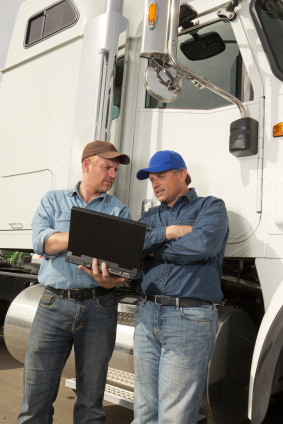 [Speaker Notes: « Quand il s’agit de fatigue, il est important que les conducteurs fassent la transition de la responsabilité attribuée à l’autre à l’autoresponsabilisation, à la reddition de comptes. Afin d’atteindre cet objectif, les stratégies suivantes se sont révélées efficaces. Dans un premier temps, il faut s’assurer de reconnaître et de souligner la participation des conducteurs à l’élaboration du PGF. Une autre stratégie intéressante est de tenir les conducteurs responsables uniquement de ce qu’ils peuvent directement maîtriser, par exemple, ne pas les tenir pour seuls responsables de leur fatigue accumulée si la répartition en est la cause . 
 
Une troisième stratégie consiste à aider les conducteurs à définir des objectifs spécifiques, motivants, accessibles, réalistes et traçables (ou objectifs SMART). Ces objectifs ciblent une tâche à améliorer ainsi que le niveau de performance requis. Les objectifs à atteindre pour motiver les conducteurs à changer leur comportement devraient aussi être associés à certaines récompenses, comme des félicitations ou de la reconnaissance. Enfin, ces objectifs doivent être perçus comme atteignables. Il est préférable de définir des objectifs modestes, mais dont l’atteinte représente un défi. 
 
Une quatrième stratégie pour mettre en place l’autoresponsabilisation consiste à fournir aux conducteurs un suivi de leur progression vers l’atteinte de leurs objectifs et des pistes d’amélioration, et de les féliciter en cas de réussite. 
 
La cinquième stratégie consiste à réaliser des enquêtes pour établir les faits et non pas pour trouver des erreurs. En d’autres termes, il ne suffit pas d’enquêter sur les incidents pour trouver les erreurs. Il faut enquêter sur les incidents afin d’établir les faits, puis faire des suggestions pour s’assurer que ces erreurs ne se reproduiront pas. 
 
Enfin, concentrez-vous sur l’évaluation du processus plutôt que sur celle du résultat, parce que les comportements visés par l’évaluation du processus dépendent des conducteurs. Les mesures d’évaluation seront examinées plus en détail dans la leçon qui suit. » 
______________________________________
Points clés :
Quand il s’agit de gestion de la fatigue, il est important que les conducteurs fassent la transition de la responsabilité attribuée à l’autre à l’autoresponsabilisation, à la reddition de comptes. Pour atteindre cet objectif, les stratégies suivantes se sont révélées efficaces : 
 Reconnaître et souligner la participation des conducteurs à l’élaboration du PGF. 
 Tenir les conducteurs responsables uniquement de ce qu’ils peuvent maîtriser.
 Aider les conducteurs à définir des objectifs.
 Fournir aux conducteurs un suivi sur leur progression vers l’atteinte des objectifs à atteindre. Offrir des suggestions d’amélioration et souligner leurs réussites. 
 Ne pas enquêter sur les incidents pour trouver des erreurs. Enquêter pour établir les faits et faire des suggestions pour s’assurer que les erreurs ne se reproduiront pas. 
 Se concentrer sur l’évaluation du processus et non sur celle du résultat, car les comportements ciblés par l’évaluation du processus dépendent davantage des conducteurs.]
Conception de mesures d’évaluation
Choisissez des mesures d’évaluation qui permettent aux employés d’être tenus responsables de leurs actes.
Évaluez le processus plutôt que les résultats.
Restez concentrés sur des comportements spécifiques facilement reconnaissables, traçables et associés à des objectifs individuels et de groupe :
Pour les objectifs de groupe, concevoir des                mesures de la performance du groupe.
Pour les objectifs individuels, concevoir des                mesures de la performance individuelle.
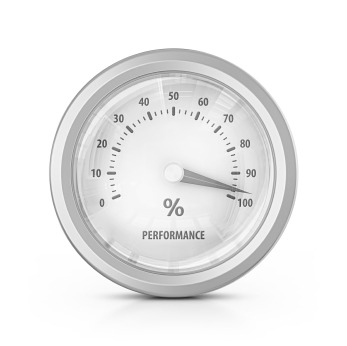 [Speaker Notes: « Dans tout programme, la question clé est de savoir si la démarche donne les résultats attendus. Le PGF n’est pas différent. Afin de répondre à cette question, le comité directeur doit choisir des critères permettant de mesurer l’efficacité du PGF et des procédures qui aideront à développer une plus grande responsabilisation par rapport à la gestion de la fatigue. Comme le décrit la leçon 5, il existe deux types de mesures : l’évaluation du processus et l’évaluation des résultats. L’évaluation du processus est fondée sur la mesure du rendement et détermine les comportements à risque, comme le dépassement du nombre d’heures de conduite autorisées sans pause. La mesure des résultats est fondée sur les résultats et détermine le résultat d’un ensemble de comportements, comme l’absence d’accident lié à la fatigue.
 
On doit privilégier les mesures d’évaluation du processus pour élaborer les politiques de reconnaissance et de récompense des conducteurs qui atteignent leurs objectifs, parce qu’elles visent des objectifs faciles à définir, traçables, mesurables et sur lesquels le conducteur a du pouvoir. De plus, ces mesures d’évaluation du processus peuvent être liées autant à des objectifs individuels qu’à des objectifs de groupe. On doit élaborer des mesures de performance de groupe pour les objectifs de groupe et des mesures de performance individuelle pour les objectifs individuels. 
 
Lors du choix des mesures, les questions suivantes doivent être prises en compte : Qui sera responsable d’effectuer les évaluations? À quelle fréquence l’efficacité du PGF sera-t-elle mesurée? Quels types de données seront nécessaires à l’évaluation de son efficacité? Comment les données seront-elles enregistrées et résumées? Combien coûtera le processus d’évaluation? Quels sont les bénéfices attendus du PGF? Sont-ils garantis ou seulement potentiels? »
______________________________________
Points clés :
Dans tout programme, la question clé est : le programme mis en place donne-t-il les résultats attendus? Afin de répondre à cette question, le comité directeur doit choisir les mesures qui rendront compte de l’efficacité du programme et des procédures qui aideront à développer une plus grande responsabilisation par rapport à la gestion de la fatigue. 

Comme le décrit la leçon 5, il existe deux types d’évaluations : l’évaluation du processus et l’évaluation du résultat. On doit privilégier les mesures d’évaluation du processus pour élaborer les politiques de reconnaissance et de récompense des conducteurs qui atteignent leurs objectifs :
 Mesures d’évaluation du processus : basées sur la performance et déterminant les comportements à risque (ex. : le dépassement du nombre d’heures de conduite autorisées). 
 Mesures d’évaluation du résultat : basées sur les résultats d’un ensemble de comportements (ex. : aucun accident). 

Lors du choix des modes de reconnaissance, il faut se poser les questions suivantes :
 Qui effectuera les évaluations?
 Quels éléments seront mesurés?
 À quelle fréquence l’efficacité du PGF sera-t-elle mesurée?
 Quels types de données seront nécessaires à l’évaluation de son efficacité?
 Comment les données seront-elles enregistrées et résumées?
 Combien coûtera le processus d’évaluation?
 Quels sont les bénéfices attendus du PGF? Ces bénéfices sont-ils garantis ou seulement potentiels?]
Élaboration des politiques de reconnaissance
La reconnaissance doit porter sur des comportements précis.
Elle doit se baser sur la participation à la conception, à la mise en place et à l’évaluation du PGF.
Les politiques de reconnaissance et de                     récompense doivent être bien définies et                          facilement comprises.
Les objectifs doivent être réalistes et motivants.
Il faut définir des règles pour la reconnaissance                         de groupe et individuelle.
La reconnaissance de groupe ne doit pas pouvoir être menacée par l’échec d’un seul conducteur (ex. : erreurs, accidents, amendes d’une seule personne).
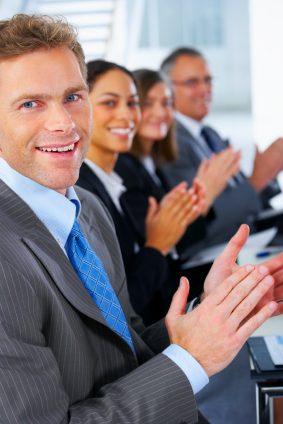 [Speaker Notes: « Reconnaître la participation au PGF et l’atteinte des objectifs est une technique efficace. La reconnaissance doit être liée aux mesures d’évaluation choisies à l’étape précédente et basée sur la participation à la conception, à la mise en place et à l’évaluation du PGF. Toutes les règles relatives à la reconnaissance doivent être clairement définies et tous les employés doivent être informés des mesures d’évaluation avant la mise en œuvre du PGF. Cela permet de s’assurer que tous connaissent les comportements susceptibles d’être reconnus. 
 
Les règles pour obtenir la reconnaissance doivent être réalistes tout en étant motivantes. En d’autres termes, les objectifs à atteindre doivent être suffisamment élevés pour que les employés relèvent un défi, mais ils doivent demeurer réalistes. 
 
Enfin, il faut définir des règles distinctes pour la reconnaissance individuelle et la reconnaissance de groupe. Cette dernière ne doit pas pouvoir être menacée par l’échec d’une seule personne. En effet, un groupe ne devrait pas être privé d’une reconnaissance parce qu’un de ses membres n’a pas atteint un objectif ou un certain niveau de performance. La reconnaissance du groupe doit plutôt se baser sur les efforts cumulés de tous. En effet, si une blessure ou l’erreur d’une personne risquait de priver de reconnaissance un groupe entier, il deviendrait tentant de ne pas déclarer la faute ou l’erreur. » 
 
___________________________________
Points clés :
La reconnaissance de la participation au PGF et de l’atteinte des objectifs est une technique efficace. La reconnaissance doit être liée aux mesures d’évaluation choisies à l’étape précédente et basée sur la participation à la conception, à la mise en place et à l’évaluation du PGF. Toutes les règles relatives à la reconnaissance doivent être clairement définies et tous les employés doivent être informés des mesures d’évaluation avant la mise en œuvre du PGF. Cela permet de s’assurer que tous connaissent les comportements susceptibles d’être reconnus. 
Les règles pour mériter la reconnaissance doivent être réalistes tout en étant motivantes. En d’autres termes, les objectifs doivent être suffisamment élevés pour que les employés relèvent un défi, mais ils doivent demeurer atteignables. 

Les règles pour la reconnaissance individuelle et pour la reconnaissance de groupe doivent être distinctes, et cette dernière ne doit pas pouvoir être menacée par l’échec d’une seule personne. En effet, un groupe ne devrait pas être privé d’une reconnaissance parce qu’un de ses membres n’a pas atteint un objectif ou un certain niveau de performance. La reconnaissance du groupe doit plutôt se baser sur les efforts cumulés de tous. En effet, si une blessure ou l’erreur d’une personne risquait de priver de reconnaissance un groupe entier, il deviendrait tentant de ne pas déclarer la faute ou l’erreur. Ce problème est souvent associé à l’utilisation de mesures d’évaluation basées sur le résultat, c’est pourquoi on devrait utiliser des mesures d’évaluation basées sur le processus.]
Sensibilisation, information et lancement du PGF
Tous les employés doivent connaître le but, les politiques et les procédures qui concernent le PGF.
La sensibilisation et l’information aident à réduire la résistance au PGF.
Tenir une ou des rencontres de lancement aide à montrer votre soutien et votre adhésion au PGF.
Il faut s’assurer que tous les employés             comprennent parfaitement la raison                      d’être du PGF et son fonctionnement.
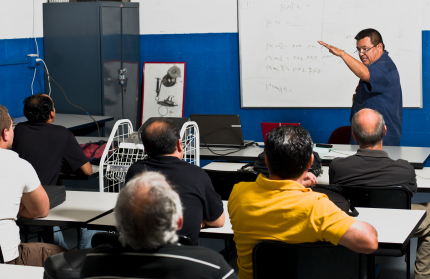 [Speaker Notes: « L’une des responsabilités majeures du comité directeur est de s’assurer que tous les employés connaissent les principes, les politiques et les procédures qui sous-tendent le PGF. Informer les employés sur les raisons de concevoir et de mettre en place un PGF doit aider à limiter la résistance, car ils sauront pourquoi il est important de réduire la fatigue et d’améliorer la santé et le bien-être des conducteurs. 
 
Une fois que tous les employés auront compris l’importance du PGF, une rencontre ou une fête de lancement pour annoncer sa mise en place insufflera la confiance nécessaire à son égard en affichant visiblement le soutien que lui accorde la haute direction. C’est le moment idéal pour les employés de faire part de leurs inquiétudes et questions. Cette rencontre représente également l’occasion de s’assurer que tous comprennent bien pourquoi le PGF a été créé et quel sera son mode de fonctionnement. » 
______________________________________
Points clés :
L’une des responsabilités majeures du comité directeur est de s’assurer que tous les employés connaissent les principes, les politiques et les procédures qui sous-tendent le PGF. Informer les employés sur les raisons de concevoir et de mettre en place un PGF devrait aider à limiter la résistance. En effet, ils sauront pourquoi il est important de réduire la fatigue et d’améliorer la santé et le bien-être des conducteurs. 

La tenue d’une rencontre pour fêter le lancement du PGF insufflera la confiance nécessaire à son égard en affichant clairement le soutien que lui accorde la haute direction. Ce sera également le moment idéal pour les employés de faire part à la haute direction de leurs inquiétudes et questions. Cette rencontre offre aussi l’occasion de s’assurer que tous comprennent bien pourquoi le PGF a été créé et quel sera son mode de fonctionnement.]
Mise en œuvre du PGF
Une fois toutes les étapes précédentes accomplies, vous pouvez mettre en place le PGF.
Gardez tous les canaux de communication ouverts pour répondre aux questions relatives au PGF.
Montrez votre soutien continu en étant actif              dans toutes les rencontres relatives au PGF.
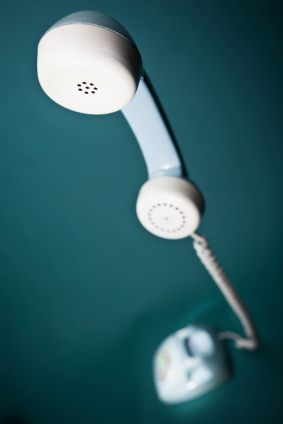 [Speaker Notes: « Ce n’est qu’une fois toutes les étapes précédentes accomplies que le PGF peut être mis en place. Lors de sa mise en œuvre, il est essentiel de garder tous les canaux de communication ouverts pour montrer votre soutien continu et démontrer aux conducteurs que vous êtes sensible à leurs impressions sur le programme. Un moyen de garder les canaux de communication ouverts est de continuer d’assister et de participer aux rencontres sur la fatigue et de favoriser les échanges informels avec les conducteurs à ce sujet. »]
Mesure de la performance
L’évaluation continue est essentielle.
La mesure permet d’évaluer l’effet du PGF et son acceptation par les employés.
Utilisez des mesures prédéfinies par le comité directeur.
Utilisez des mesures quantitatives et qualitatives.
[Speaker Notes: « Les évaluations sont essentielles pour soutenir le PGF et tout autre nouveau processus ou programme. Mesurer l’effet du PGF permettra d’en cerner les aspects qui sont un succès et ceux qui doivent être encore améliorés. Les évaluations permettront également de connaître les personnes qui résistent toujours au programme ou celles à qui le programme pose un problème. 
 
Comme mentionné plus haut, pour évaluer l’efficacité du PGF, le comité directeur doit utiliser des mesures d’évaluation prédéfinies du processus et du résultat attendu. Ces mesures doivent inclure des données quantitatives et qualitatives. Il est important de pouvoir mesurer l’opinion des conducteurs et leurs perceptions du PGF avec des mesures qualitatives, mais également de connaître la fréquence des comportements liés à la fatigue grâce à des mesures quantitatives. Ces mesures devraient être utilisées pour évaluer l’efficacité du PGF et aider à trouver des stratégies pour réduire la fatigue des conducteurs. »
______________________________________
Points clés :
Les évaluations sont essentielles pour soutenir le PGF et tout autre nouveau processus ou programme. Mesurer l’effet du PGF permettra d’en cerner les aspects qui sont un succès et ceux qui doivent être encore améliorés. Les évaluations permettront également de connaître les personnes qui résistent toujours au programme ou celles qui rencontrent des difficultés. 

Comme mentionné plus haut, le comité directeur doit utiliser les mesures prédéfinies du processus et du résultat afin d’évaluer le succès du programme. Ces mesures sont utilisées pour évaluer l’efficacité du PGF et aider à trouver des stratégies pour réduire la fatigue des conducteurs.]
Soutien du PGF
Démontrer votre soutien continu au PGF.
Maintenir une communication formelle et                    informelle afin de recueillir des commentaires                          sur le PGF.
Effectuer un suivi à partir des règles prédéfinies                   pour la récompense et la reconnaissance.
Assister et participer à toutes les rencontres relatives au PGF.
Écouter activement tous les commentaires et traiter les problèmes avec le comité directeur. 
Afficher chaque semaine ou chaque mois des tableaux montrant l’état d’avancement des travaux relatifs au PGF.
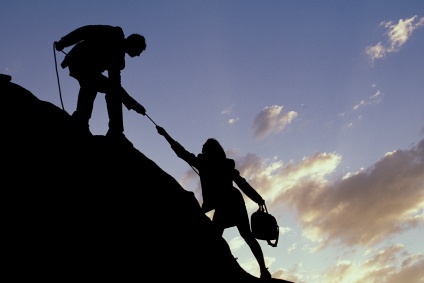 [Speaker Notes: « Le soutien continu de la direction aide à renforcer l’enthousiasme pour le PGF. Pour montrer aux employés que la direction continue de soutenir le programme, maintenez des canaux de communication formels et informels ouverts, soyez actif lors des discussions relatives à la fatigue et écoutez activement tout commentaire. Lorsque des employés évoquent des problèmes ou des inquiétudes concernant le PGF, demandez-leur de vous aider à trouver des solutions. 
 
Le soutien de la direction sera également visible et crédible si vous suivez les règles établies pour décerner une récompense ou manifester de la reconnaissance. Cela permet aux employés d’avoir confiance que leurs réalisations et leur travail seront reconnus. 
 
Enfin, affichez chaque semaine ou chaque mois des tableaux de suivi permettant de mesurer les progrès réalisés en regard des objectifs à atteindre. Vous démontrerez ainsi que vous prenez à cœur la réduction de la fatigue des conducteurs et que la gestion de la fatigue est suivie. » 
______________________________________
Points clés :
Le soutien continu de la direction aide à renforcer l’enthousiasme pour le PGF. Pour montrer aux employés que la direction continue de soutenir le programme, maintenez des canaux de communication formels et informels ouverts et écoutez activement tout commentaire. Lorsque des employés évoquent des problèmes ou des inquiétudes concernant le PGF, demandez-leur de vous aider à trouver des solutions. 

Le soutien de la direction sera également visible et crédible si vous suivez les règles établies pour décerner une récompense et manifester de la reconnaissance. Cela permet aux employés d’avoir confiance que leurs réalisations et leur travail seront reconnus.]
Leçon 4 : Évaluation des acquis
De quelle manière la direction peut-elle montrer son adhésion au PGF? 
En participant activement à toutes les rencontres concernant le PGF.
En évitant les éloges stériles, vides de sens.
En fournissant des commentaires constructifs, des félicitations et de la reconnaissance aux employés qui s’investissent dans le PGF.
Toutes ces réponses. 
Pourquoi est-il important d’établir des critères d’évaluation de la gestion de la fatigue? 
Pour identifier les conducteurs qui pratiquent une mauvaise gestion de la fatigue.
Pour évaluer l’état actuel global de fatigue des conducteurs.
Pour pénaliser les employés qui ne soutiennent pas la gestion de la fatigue.
Pour renforcer la confiance.
[Speaker Notes: _________________________
N° 1. Réponse correcte : D.
N° 2. Réponse correcte : B.]
Leçon 4 : Évaluation des acquis (suite)
Qui devrait faire partie du comité directeur du PGF?
Uniquement la direction. 
Uniquement les conducteurs.
Les représentants de tous les niveaux de l’entreprise concernés par le PGF.
La direction et les conducteurs.

Qu’est-ce qui constitue une stratégie de responsabilisation?
Définir des objectifs spécifiques, motivants, accessibles, réalistes et traçables (SMART).  
Émettre des commentaires sur la progression vers l’atteinte des objectifs.
Établir les faits, et non trouver des erreurs.
Toutes ces réponses.
[Speaker Notes: ___________________________
N° 3. Réponse correcte : C.
N° 4. Réponse correcte : D.]
Leçon 4 : Évaluation des acquis (suite)
Quels types de mesures devraient être choisis?
Uniquement des mesures de performance individuelle.
Uniquement des mesures de performance de groupe.
Des mesures de la performance individuelle et de groupe.
Uniquement des mesures de résultat.
[Speaker Notes: ___________________________
N° 5. Réponse correcte : C]
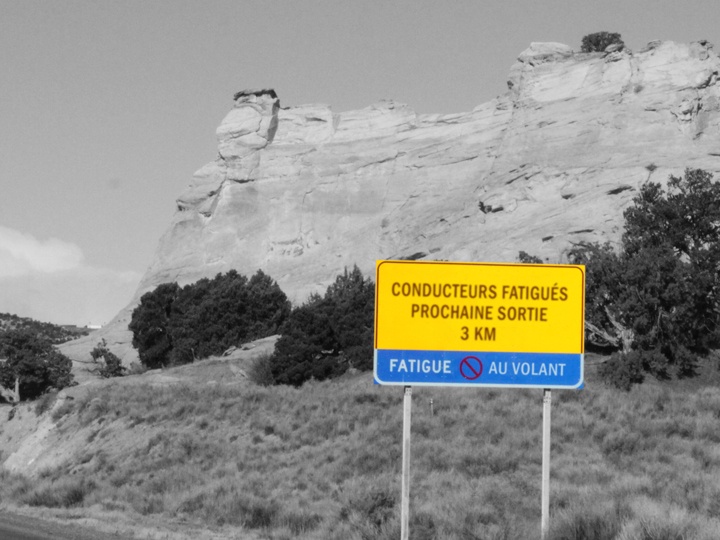 Leçon 5 : Mesures de la performance pour évaluer l’efficacité du PGF
[Speaker Notes: « La leçon 5 étudie les mesures de performance permettant d’évaluer l’efficacité du PGF. »
______________________________________
Sujets de la leçon 5
 Présentation des mesures de performance :
 Importance de ces mesures. 
 Types de mesures.
 Mesures d’évaluation du processus :
 Définition.
 Pourquoi des mesures basées sur le processus.
 Aspects du PGF pour lesquels des mesures d’évaluation du processus doivent être conçues.
 Exemple de mesures d’évaluation du processus pour chacun de ces aspects.
 Mesures d’évaluation du résultat :
 Définition.
 Pourquoi des mesures basées sur le résultat.
 Aspects du PGF pour lesquels les mesures d’évaluation du résultat doivent être conçues.
 Exemple de mesures d’évaluation du résultat pour chacun de ces aspects.]
Vous ne pouvez pas gérer ce que vous ne pouvez mesurer
Il faut commencer par établir quel est le niveau actuel de performance.
Pour savoir si les interventions modifient le comportement, vous devez mesurer et suivre ce que vous voulez modifier.
Mesurer les comportements permet de superviser les employés et de passer en revue leurs progrès.
Définir les comportements de manière opérationnelle permet d’en effectuer le suivi.
Les mesures peuvent être concentrées sur des comportements précis (mesures d’évaluation du processus) ou sur le résultat de ces comportements (mesures d’évaluation du résultat).
[Speaker Notes: « Les mesures sont essentielles à tout programme d’amélioration des performances. Si les comportements en matière de gestion de la fatigue ne sont pas mesurés et enregistrés, il est impossible de savoir si le PGF les modifie réellement. Aussi est-il important, avant de mettre en place un programme visant à changer les comportements des conducteurs, de bien connaître le niveau actuel des performances. L’examen et la connaissance des pratiques en vigueur permettront éventuellement de déterminer si le PGF a amélioré les pratiques de gestion de la fatigue des conducteurs par rapport à l’état de situation précédent. 
 
Ces mesures de la performance aident également les dirigeants à suivre les comportements associés au PGF et à attribuer les récompenses et la reconnaissance aux employés qui atteignent les objectifs définis. Elles permettent de cibler les employés qui rencontrent des difficultés et qui ont besoin d’aide pour atteindre leurs objectifs. Enfin, toute mesure disciplinaire doit être en accord avec les politiques existantes relatives à la discipline, comme le manquement à l’obligation de remplir le registre, les retards de livraison, les arrivées tardives au travail, etc.
 
Avant de mettre en place de telles mesures, il est important de définir de manière opérationnelle des comportements attendus à la suite de la mise en place d’un PGF. En d’autres termes, il faut définir des pratiques et des comportements précis pour éviter tout malentendu. Par exemple, si l’un des comportements attendus concerne le nombre d’heures minimal de sommeil qu’un conducteur doit obtenir entre deux trajets, il est important de définir ce qu’on entend par “sommeil suffisant”.
 
Pour finir, il existe deux types de mesures d’évaluation : les mesures d’évaluation du processus et les mesures d’évaluation du résultat. Les premières visent des comportements précis en eux-mêmes, alors que les secondes se concentrent sur les effets ou résultats d’un certain nombre de comportements. » 
______________________________________
Points clés :
Les mesures sont essentielles à tout programme d’amélioration des performances. Si les comportements ne sont pas mesurés et enregistrés, il est impossible de savoir si le PGF est efficace. Aussi est-il important, avant de mettre en place un programme visant à changer les comportements, de bien connaître le niveau actuel des performances. L’examen et la connaissance des pratiques en vigueur permettront éventuellement de déterminer si le PGF a amélioré les pratiques de gestion de la fatigue des conducteurs par rapport à l’état de situation précédent.

Ces mesures de la performance aident également les gestionnaires à suivre les comportements associés au PGF et à attribuer des récompenses et de la reconnaissance aux employés qui atteignent les objectifs définis. Ces mesures permettent aussi de cibler les employés qui rencontrent des difficultés et ont besoin d’aide pour atteindre leurs objectifs. En dernier recours, toute mesure disciplinaire doit être en accord avec les politiques existantes relatives à la discipline (ex. : le manquement à l’obligation de remplir le registre, les retards de livraison, les arrivées tardives au travail, etc.). 

Avant de mettre en place de telles mesures, il est important de définir de manière opérationnelle des comportements attendus à la suite de la mise en place d’un PGF. En d’autres termes, il faut définir des pratiques et des comportements précis pour éviter tout malentendu. Par exemple, si l’un des comportements attendus concerne le nombre d’heures minimal de sommeil qu’un conducteur doit obtenir entre deux trajets, il est important de définir ce qu’on entend par « sommeil suffisant » (ex. : huit heures).

Pour finir, il existe deux types de mesures d’évaluation : les mesures d’évaluation du processus et les mesures d’évaluation du résultat. Les premières visent des comportements précis en eux-mêmes, alors que les secondes se concentrent sur les effets ou résultats d’un certain nombre de comportements.]
Mesures d’évaluation du processus
Ces mesures mettent l’accent sur la fréquence de comportements précis.
Les mesures d’évaluation du processus augmentent la fréquence des comportements sécuritaires dans le domaine du transport. 
Voici des mesures d’évaluation du processus propres au PGF :
Respect des règles et des procédures.
Règles et procédures mises en place correctement.
Transmission des informations relatives au PGF. 
Perception du PGF et opinions à son sujet.
[Speaker Notes: « Les mesures d’évaluation du processus sont le premier type de mesure. Ces mesures sont centrées sur la fréquence de comportements précis et sont basées sur la performance. En d’autres termes, elles consistent à enregistrer et à surveiller les performances réelles liées au PGF, comme le nombre de fois où des commentaires relatifs à la fatigue ont été faits aux conducteurs. 
 
Les recherches ont démontré que les programmes basés sur les processus peuvent augmenter les comportements sécuritaires dans le domaine du transport. Le recours aux récompenses liées aux mesures d’évaluation du processus a par exemple permis d’augmenter l’utilisation de la ceinture de sécurité et de diminuer les freinages brusques et la vitesse. D’autres recherches ont montré que la mise en œuvre d’un programme de mesures incitatives ou de récompense a permis d’améliorer considérablement les comportements ciblés et même ceux qui ne l’avaient pas été. Par exemple, des comportements de conduite sécuritaires ont été améliorés bien qu’ils n’aient pas été directement ciblés par le programme d’incitation et de récompense.
 
Les mesures d’évaluation du processus du PGF peuvent faire ressortir la façon dont les conducteurs et la direction respectent les règles et procédures, l’efficacité avec laquelle ces règles et procédures ont été mises en place, la manière dont les informations relatives au PGF ont été transmises aux conducteurs et aux autres employés ainsi que les perceptions du PGF et les opinions à son sujet. Ces quatre aspects sur lesquels peut porter l’évaluation du processus sont détaillés dans les diapositives qui suivent. »
______________________________________
Points clés :
Les mesures d’évaluation du processus sont le premier type de mesure. Elles sont centrées sur la fréquence de comportements précis et sont basées sur la performance. En d’autres termes, elles consistent à enregistrer et à surveiller les performances réelles liées au PGF, comme le nombre de fois où des commentaires relatifs à la fatigue ont été faits aux conducteurs. 

Les recherches ont démontré que les programmes basés sur les processus entraînent une augmentation des comportements sécuritaires dans le domaine du transport. Le recours aux récompenses liées aux mesures d’évaluation du processus a déjà permis d’augmenter l’utilisation de la ceinture de sécurité et de diminuer les freinages brusques et la vitesse.

D’autres recherches ont montré que la mise en œuvre d’un programme de mesures incitatives et de récompense a permis d’améliorer considérablement les comportements ciblés et même ceux qui ne l’avaient pas été (ex. : des comportements de conduite sécuritaires ont été améliorés bien qu’ils n’aient pas directement été ciblés par le programme d’incitation et de récompense). 

Les mesures d’évaluation du processus du PGF peuvent faire ressortir la façon dont les conducteurs et la direction respectent les règles et procédures, l’efficacité avec laquelle ces règles et procédures ont été mises en place, la manière dont les informations relatives au PGF ont été transmises aux conducteurs et aux autres employés ainsi que les perceptions du PGF et les opinions à son sujet.]
Respect des règles et procédures du PGF
Les règles et procédures du PGF doivent être respectées afin que le programme soit une réussite.
Voici des exemples de mesures possibles :
Nombre d’heures d’exercice par semaine par       rapport au nombre prescrit par un médecin.
Pourcentage de participation aux rencontres                sur la sécurité.
Nombre de commentaires relatifs à la fatigue               émis ou reçus pendant une période donnée.
Pourcentage de temps d’utilisation de l’appareil CPAP (si présence d’un trouble du sommeil).
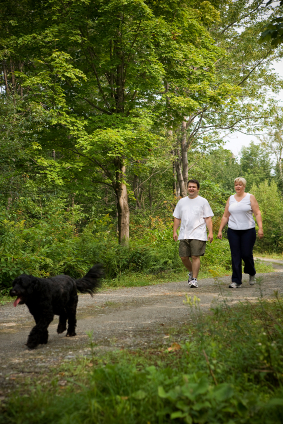 [Speaker Notes: « L’un des aspects importants à surveiller est la manière dont les règles et procédures du PGF sont respectées par les conducteurs et autres employés. Il est évident qu’elles doivent l’être scrupuleusement pour que le programme soit une réussite. On peut utiliser les mesures qui suivent pour évaluer cet aspect : 
 Si un médecin recommande à un conducteur de faire de l’exercice un certain nombre d’heures par semaine, vous pouvez comparer le nombre d’heures que le conducteur passe réellement à faire de l’exercice dans la semaine au nombre d’heures prescrites par le médecin. 
 À combien de rencontres sur la sécurité les conducteurs ont-ils assisté? Cette indication permet de savoir dans quelle mesure les conducteurs adhèrent au PGF. 
 Combien de commentaires relatifs à la gestion de la fatigue le conducteur a-t-il exprimés et combien lui ont été faits concernant sa gestion de la fatigue? 
 Si un médecin a signalé qu’un conducteur souffre d’apnée du sommeil, porte-t-il son appareil CPAP pour dormir? S’il l’utilise, pendant combien d’heures dans la journée? »
______________________________________
Les mesures du processus permettant d’évaluer la manière dont les règles et procédures du PGF sont respectées sont :
 Le nombre d’heures qu’un conducteur consacre à l’exercice comparativement au nombre d’heures prescrites par son médecin.
 Le nombre de rencontres sur la sécurité auxquelles les conducteurs ont assisté. 
 Le nombre de commentaires relatifs à la gestion de la fatigue formulés par le conducteur. Le nombre de commentaires relatifs à la gestion de la fatigue faits au conducteur.
 Le fait que le conducteur a porté son appareil CPAP pour dormir et le nombre d’heures d’utilisation au cours de la journée.]
Règles et procédures pour une implantation efficace du programme
Un certain nombre de comportements peuvent indiquer la manière dont les règles et procédures sont respectées.
Voici quelques exemples de mesures possibles :
Le nombre de préoccupations traitées lors de l’élaboration des règles et des procédures du PGF.
Le nombre de commentaires soumis par les employés indiquant une résistance à la mise en place du PGF.
Le nombre d’employés ayant obtenu de la             reconnaissance pour leur gestion de la fatigue. 
La surveillance des camions ou des autobus par                        GPS afin de mesurer le kilométrage parcouru, les                      périodes d’inactivité et le temps d’arrêt du moteur,                    les heures de service et les heures de conduite.
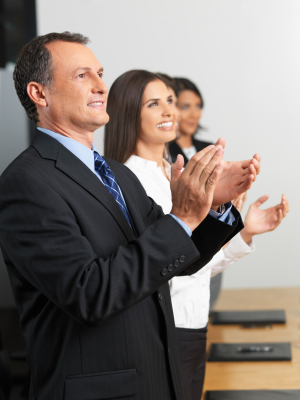 [Speaker Notes: « Non seulement il est important de savoir dans quelle mesure les règles et procédures du PGF sont suivies, mais vous souhaitez également savoir si ces règles et procédures ont été correctement mises en place. Un certain nombre de comportements précis peuvent indiquer la manière dont les règles sont respectées. Parmi ces mesures d’évaluation du processus on trouve : le nombre de préoccupations des conducteurs traitées lors de l’élaboration du PGF; le nombre de commentaires émis par les employés indiquant une résistance à la mise en place du PGF; le nombre d’employés ayant obtenu une reconnaissance pour leur gestion de la fatigue; la surveillance par GPS du kilométrage parcouru par les camions ou autobus, les périodes d’inactivité et d’arrêt du moteur, les heures de service et les heures de conduite. » 
______________________________________
Points clés :
Voici quelques mesures d’évaluation du processus permettant de déterminer si les règles et procédures du PGF sont appliquées correctement :]
Transmission des informations utiles par la direction
Voici quelques exemples de mesures possibles :
Le nombre d’employés qui comprennent les raisons pour lesquelles le PGF a été mis en place.
Le nombre de rencontres auxquelles la             direction a assisté et pendant lesquelles                    elle a discuté du PGF.
Le nombre d’employés qui fournissent des commentaires au sujet du PGF.
Le nombre de rencontres individuelles avec les employés portant sur le PGF.
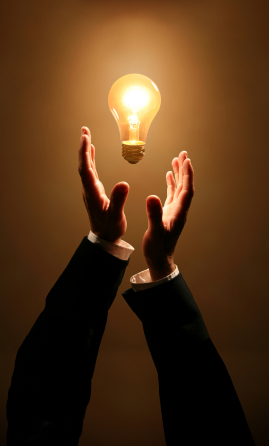 [Speaker Notes: « Comme évoqué tout au long de ce module, il est important que la direction communique avec ses employés au sujet du PGF. Les mesures suivantes permettent de déterminer si cette communication s’est révélée efficace : le nombre d’employés qui comprennent les raisons pour lesquelles le PGF a été mis en place; le nombre de rencontres portant sur la fatigue auxquelles la direction a assisté; le nombre d’employés qui soumettent des commentaires sur le PGF; le nombre de rencontres individuelles au cours desquelles la direction a discuté du PGF avec ses employés. »  
______________________________________
Points clés : 
Voici quelques mesures d’évaluation permettant de déterminer si la direction a communiqué les informations utiles :]
Perceptions et opinions relatives au PGF
Les perceptions et les opinions des employés peuvent indiquer si le PGF a été mis en place et élaboré de manière efficace.
Voici quelques mesures possibles :
Pourcentage des employés qui croient que : 
la direction soutient le PGF.
le PGF est une bonne idée.
les règles et procédures qui sous-tendent le PGF sont justes.
la direction exprime sa reconnaissance pour l’atteinte des objectifs.
leurs préoccupations ont été prises en compte lors de l’élaboration du PGF.
[Speaker Notes: « Il est important de recueillir des données quantitatives et qualitatives sur le PGF. La plupart des mesures précédemment citées sont des mesures quantitatives qui permettent de suivre les comportements réels. Cependant, les données qualitatives sont tout aussi importantes. Par exemple, connaître la façon dont les conducteurs, la direction et les répartiteurs perçoivent ou vivent le PGF peut permettre de déterminer l’efficacité avec laquelle il a été élaboré et mis en œuvre. De telles données sont généralement recueillies à partir d’une brève enquête. 
 
Les mesures qui suivent permettent de connaître les perceptions et les opinions concernant le PGF : le pourcentage d’employés qui croient que la direction soutient le PGF; le pourcentage d’employés qui pensent que le PGF est une bonne idée; le pourcentage d’employés qui croient que les règles et procédures du PGF sont justes; le pourcentage d’employés qui pensent que la direction exprime de la reconnaissance lorsque les objectifs relatifs de gestion de la fatigue sont atteints; le pourcentage d’employés qui estiment que leurs préoccupations ont été prises en compte pendant l’élaboration du PGF. »
______________________________________
Points clés : 
Voici quelques mesures d’évaluation du processus visant à recueillir les perceptions et les opinions des employés :]
Mesures d’évaluation du résultat
Durée du sommeil
Qualité du sommeil
État de vigilance
Satisfaction au travail
Blessures
Infractions
Accidents
Congés de maladie
[Speaker Notes: « Comparativement aux mesures d’évaluation du processus, les mesures d’évaluation du résultat mettent l’accent sur les résultats, sur les conséquences de la fréquence du ou des comportements observés. Plusieurs des éléments mesurés ne dépendent pas entièrement des conducteurs. Par exemple, certains accidents ne sont pas uniquement dus à la fatigue, d’autres facteurs peuvent aussi être en cause, comme une défectuosité mécanique. 
 
Voici des exemples de mesures du résultat pour le PGF : la durée et la qualité du sommeil d’un conducteur, l’état de vigilance du conducteur, la satisfaction au travail, les blessures, les infractions au code de la route, les accidents, le nombre de congés de maladie pris. » 
______________________________________
Points clés :
Comparativement aux mesures d’évaluation du processus, les mesures d’évaluation du résultat mettent l’accent sur les résultats ou les conséquences de la fréquence du ou des comportements observés. Plusieurs des éléments mesurés ne dépendent pas entièrement des conducteurs. Par exemple, les accidents ne sont pas uniquement dus à la fatigue, d’autres facteurs peuvent être en cause. Dans le cadre de programmes visant à modifier des comportements tels que le PGF, il peut être pertinent d’utiliser des mesures d’évaluation du processus et du résultat avec des objectifs différents. Les mesures d’évaluation du processus doivent être utilisées pour mesurer la progression vers l’atteinte des objectifs individuels et de groupe. Les mesures d’évaluation du résultat peuvent être utilisées par la direction pour déterminer l’efficacité globale du programme. 

Voici des exemples de mesures d’évaluation du résultat pour le PGF : la durée et la qualité du sommeil d’un conducteur, l’état de vigilance du conducteur, la satisfaction au travail, les blessures, les infractions au code de la route, les accidents et le nombre de congés de maladie pris.]
Durée du sommeil
Nombre d’heures de sommeil accumulées pendant une période donnée
Nombre d’heures de sommeil en continu
Durée de la période principale de sommeil
Nombre d’heures de sommeil au cours des 24 dernières heures
Conformité du nombre d’heures de sommeil avec les exigences
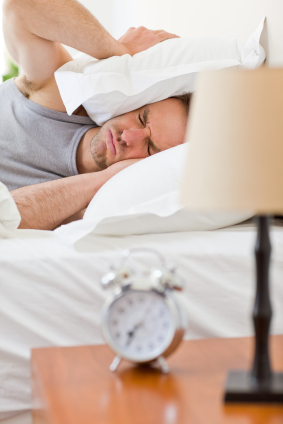 [Speaker Notes: « L’un des facteurs principaux de la fatigue est la durée du sommeil du conducteur. Voici des exemples de mesures d’évaluation du résultat pour la durée du sommeil : le nombre d’heures de sommeil pendant une période donnée, par exemple entre 22 h et 6 h; le nombre d’heures de sommeil en continu; la durée de la période principale de sommeil (sans réveil); le nombre d’heures de sommeil pris au cours des 24 dernières heures; la conformité du nombre d’heures de sommeil avec les exigences spécifiées dans le PGF. »
______________________________________
Points clés :
Voici des exemples de mesures d’évaluation du résultat pour la durée du sommeil :]
Qualité du sommeil
La qualité du sommeil peut être évaluée à partir d’outils de mesure subjectifs (ex. : des questionnaires) et objectifs (ex. : l’actigraphe). 
Voici quelques exemples de mesures possibles :
La perception du conducteur de son état de vigilance après avoir dormi.
La présence de problèmes de respiration                            pendant le sommeil :
Ronflement pendant le sommeil.
Fréquence à laquelle le conducteur ronfle                            bruyamment.
Le pourcentage du temps passé au lit à dormir.
L’efficacité (qualité et durée) du sommeil, mesurée par un actigraphe.
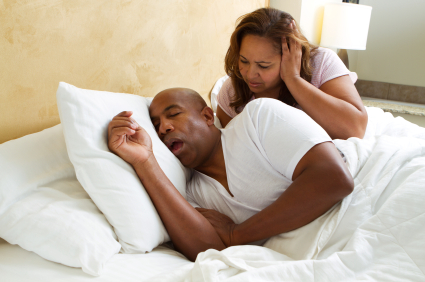 [Speaker Notes: « La qualité du sommeil est tout aussi importante que sa quantité pour prévenir la fatigue du conducteur. La qualité du sommeil peut être mesurée de manière subjective par des questionnaires et de manière objective par un outil de mesure tel l’actigraphe. Un lien vers un exemple de questionnaire sur la qualité du sommeil se trouve à la page de référence. Notez qu’il est important de se souvenir que d’autres facteurs ont une influence sur la qualité du sommeil, tels que : l’anxiété, les troubles du sommeil, les médicaments, etc. Voici des exemples de mesures d’évaluation du résultat associées à la qualité du sommeil : la perception qu’a le conducteur de son état de vigilance après avoir dormi, la présence de problèmes de respiration pendant le sommeil; la présence de ronflements pendant le sommeil; la fréquence à laquelle le conducteur ronfle bruyamment; le pourcentage de temps passé au lit à dormir; l’efficacité du sommeil, c’est-à-dire sa durée et sa qualité, mesurée par un actigraphe. » 
______________________________________
Questionnaire sur la qualité du sommeil : www.sleep.pitt.edu/content.asp?id=1484&subid=2316
 
Il est important de se rappeler que d’autres facteurs influencent la qualité du sommeil : l’anxiété, la maladie, les médicaments, etc. 
 
Les mesures d’évaluation du résultat relatives à la qualité du sommeil comprennent :]
État de vigilance
L’état de vigilance en période d’éveil est un indicateur du niveau de fatigue et de la qualité du sommeil.
Voici quelques exemples de mesures possibles :
La fréquence à laquelle le conducteur s’assoupit en conduisant (microsommeils).
Les mesures de performance (ex. : le maintien                   du véhicule dans sa trajectoire). 
Les hochements de tête (cogner des clous).
Le clignotement des yeux. 
La fréquence des rêveries ou de l’inattention.
Le pourcentage du temps pendant lequel le               conducteur se sent alerte.
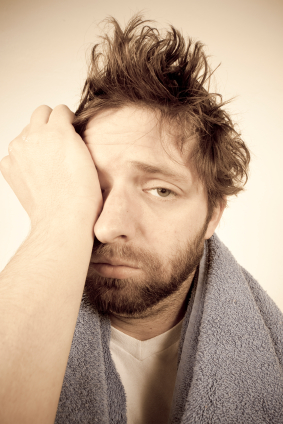 [Speaker Notes: « Souvenez-vous que l’une des principales conséquences de la fatigue du conducteur est la baisse de la vigilance. Il est donc important de surveiller l’état de vigilance des conducteurs. Voici des exemples de mesures d’évaluation des résultats à cet égard : la fréquence à laquelle les conducteurs ont des épisodes de microsommeil en conduisant; les mesures de performance, comme le maintien du véhicule dans sa trajectoire; les hochements de tête, comme cogner des clous; les mouvements des yeux; la fréquence des rêveries ou de l’inattention; le pourcentage du temps pendant lequel le conducteur se sent alerte. » 
______________________________________
Points clés : 
Exemples de mesures permettant d’évaluer l’état de vigilance :]
Indicateurs de satisfaction au travail
Comportements exprimant la satisfaction (ex. : sourire)
Perception de satisfaction                          mesurée à l’aide d’un                           questionnaire
Stabilité en emploi
Bon revenu
Participation aux activités liées au PGF
Engagement à participer au PGF
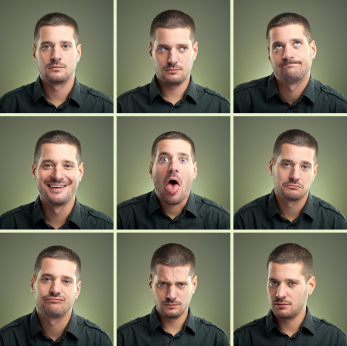 [Speaker Notes: « En termes simples, la satisfaction au travail est la perception qu’a un employé de son travail. Le degré de satisfaction au travail représente un bon indicateur pour le PGF. Si les employés sont satisfaits de la façon dont le PGF est élaboré et mis en place, les mesures de satisfaction au travail vont le refléter. Si la satisfaction au travail peut être un indicateur d’adhésion au PGF, elle est aussi influencée par de nombreux facteurs tels le salaire, les avantages sociaux de l’emploi, les horaires, etc. Ces facteurs peuvent expliquer que la satisfaction au travail reste inchangée indépendamment du PGF. 
 
Les indicateurs potentiels de satisfaction au travail englobent : des comportements exprimant la satisfaction, comme le sourire; la satisfaction mesurée à l’aide d’un questionnaire; le salaire; la participation aux activités liées au PGF; la stabilité en emploi; l’engagement à participer au PGF. »
______________________________________
Points clés :
La satisfaction au travail se définit comme « le niveau d’affect positif d’un employé à l’égard de son travail ou de sa situation professionnelle » (voir notamment Locke, 1976; Spector, 1997 ). Plus simplement, la satisfaction au travail est la perception qu’a un employé de son travail. 

La satisfaction au travail englobe deux composantes, l’une cognitive et l’autre comportementale. La composante cognitive de la satisfaction au travail est la perception qu’a l’employé de son travail. La composante comportementale est observée à partir des attitudes ou tendances comportementales de l’employé au travail. 

Selon différentes recherches, trois facteurs influenceraient la satisfaction au travail : (1) les caractéristiques du poste, (2) l’environnement social du poste, et (3) l’aptitude personnelle de l’individu à être satisfait au travail :
 Le facteur lié aux caractéristiques du poste suppose que la satisfaction au travail est influencée par la nature même du poste de l’employé ou par la culture d’entreprise. D’après cette théorie, si la culture de la sécurité s’améliore et que le PGF est mis en place correctement, la satisfaction au travail de l’employé sera plus grande. 
 Le deuxième facteur de la satisfaction au travail se base sur le principe que les employés observent et interprètent l’attitude de leurs collègues vis-à-vis de leur travail, et sont ainsi influencés dans leur propre attitude par rapport à leur travail. Par exemple, un nouvel employé qui observe un groupe de collègues insatisfaits de leur travail et interagit avec eux risque davantage de devenir lui-même insatisfait de son travail. C’est pourquoi il est essentiel que la haute direction montre son soutien et son investissement total dans le PGF et l’amélioration de la culture de la sécurité. Cela influencera la façon dont les employés perçoivent le programme. Cette théorie souligne également l’importance du choix des personnes participant au comité directeur du PGF. Les employés s’efforçant de bien gérer et de réduire leur fatigue propageront plus facilement cette attitude parmi leurs collègues. 
 Le troisième facteur de la satisfaction au travail se base sur la supposition que chacun a une tendance innée à être satisfait ou insatisfait de son travail, indépendamment des caractéristiques du travail ou de l’environnement social. 

La satisfaction au travail représente donc un bon indicateur pour le PGF. Si les employés sont satisfaits de la façon dont le PGF est élaboré et mis en place, les mesures de satisfaction au travail devraient le refléter. 

Si la satisfaction au travail peut être un indicateur de l’adhésion au PGF, elle est aussi influencée par de nombreux facteurs différents tels que le salaire, les avantages sociaux et les horaires de travail. Ces facteurs peuvent expliquer que la satisfaction au travail reste inchangée indépendamment du PGF. 

Les indicateurs potentiels de la satisfaction au travail englobent :]
Blessures
Les blessures liées à la fatigue du conducteur devraient être un bon indicateur de l’efficacité du PGF.
Voici quelques mesures possibles :
Nombre de blessures causées par des accidents dus à la fatigue.
Nombre d’autres blessures liées à la fatigue, par exemple : 
Chute ou glissade en raison d’un état de fatigue.
Blessures ou complications médicales associées à la fatigue :
Maladie cardiovasculaire et déficience des                                        fonctions cognitives.
Pourcentage de blessures liées à la fatigue               comparativement aux blessures qui ne                                   sont pas liées à la fatigue.
Nombre de rapports de blessures.
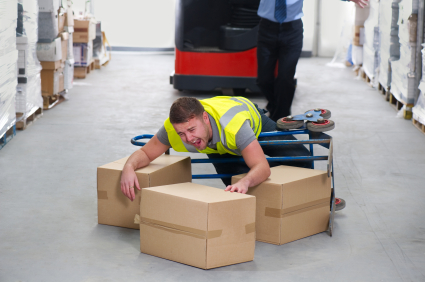 [Speaker Notes: « La diminution du nombre de blessures liées à la fatigue est l’un des principaux objectifs du PGF. C’est pourquoi il est important de consigner et de suivre toute blessure qui pourrait être le résultat de la fatigue. Cependant, il faut garder à l’esprit que toutes les blessures qui semblent liées à la fatigue ne le sont pas nécessairement. Il faudra peut-être enquêter pour déterminer le rôle joué par la fatigue dans ces accidents. Les mesures doivent donc être utilisées avec précaution.
 
Voici des exemples de mesures d’évaluation du résultat pour le PGF : le nombre de blessures dans les accidents où la fatigue s’est révélée être le facteur déterminant; le nombre de blessures attribuées à la fatigue mais qui ne sont pas le résultat d’un accident de la route; le nombre de blessures ou de complications médicales liées à la fatigue, comme les maladies cardiovasculaires et les déficiences des fonctions cognitives; le pourcentage de blessures liées à la fatigue comparativement aux blessures non liées à la fatigue; et le nombre de rapports de blessures soumis. »
______________________________________
Points clés :
La diminution du nombre de blessures liées à la fatigue est l’un des principaux objectifs du PGF. C’est pourquoi il est important de consigner et de suivre toute blessure qui pourrait être le résultat de la fatigue. Cependant, il faut garder à l’esprit que toutes les blessures qui semblent liées à la fatigue ne le sont pas nécessairement. Il faudra peut-être enquêter pour déterminer le rôle joué par la fatigue dans ces accidents. Ces mesures doivent donc être utilisées avec précaution.

Voici des exemples de mesures d’évaluation du résultat du PGF :
 Le nombre de blessures survenues dans des accidents dont le facteur déterminant a été la fatigue.
 Le nombre d’autres blessures liées à la fatigue. Par exemple, le nombre de fois où des employés, en raison de la fatigue accumulée, se sont blessés en chutant, en glissant ou en trébuchant depuis une position surélevée. 
 Le nombre de blessures et de complications médicales liées à la fatigue, telles que les maladies cardiovasculaires et les déficiences des fonctions cognitives.
 Le pourcentage de blessures liées à la fatigue comparativement aux blessures non liées à la fatigue. 
 Le nombre de rapports de blessures soumis.]
Infractions
Les infractions aux règles de sécurité sont un bon indicateur de l’efficacité du PGF.
Voici quelques exemples de mesures possibles :
Nombre d’infractions liées à la fatigue :
Infractions à la réglementation sur les                              heures de service.
Nombre d’heures de sommeil. 
Pourcentage du temps pendant lequel                                   un conducteur qui souffre d’apnée du                     sommeil porte son appareil pour dormir (CPAP).   
Nombre d’heures de conduite.
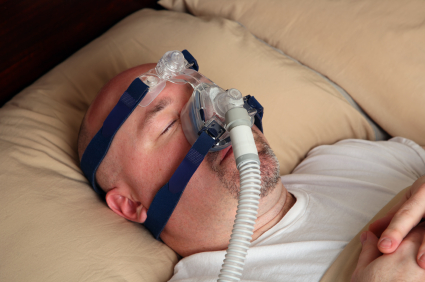 [Speaker Notes: « Les infractions liées à la fatigue constituent également un bon indicateur de l’efficacité du PGF. Citons, comme exemples de ce type de mesures d’évaluation du résultat, les infractions aux règles de l’entreprise relatives à la fatigue ou les infractions à la réglementation sur les heures de service. Il est important de noter que toute infraction a un effet domino et est susceptible d’avoir une incidence sur les résultats de l’entreprise. Les infractions peuvent notamment avoir les conséquences suivantes sur les résultats de l’entreprise : blessures, dommages matériels, audits, amendes, perte de clients, baisse de revenu, diminution du nombre d’employés, perte d’emploi, etc.
 
Voici des exemples de mesures d’évaluation du résultat liées aux infractions : le nombre d’infractions liées à la fatigue, telles que les infractions relatives à la réglementation sur les heures de service; le nombre d’heures de sommeil; le pourcentage du temps pendant lequel un conducteur qui souffre d’apnée du sommeil porte son appareil CPAP pour dormir; le nombre d’heures de conduite. »
______________________________________
Points clés :
Les infractions liées à la fatigue constituent également un bon indicateur de l’efficacité du PGF. Citons, comme exemples de mesures d’évaluation du résultat, les infractions aux règles de l’entreprise relatives à la fatigue ou les infractions à la réglementation sur les heures de service. Il est important de noter que toute infraction a un effet domino et est susceptible d’avoir une incidence sur les résultats de l’entreprise. Les infractions peuvent notamment avoir les conséquences suivantes sur les résultats de l’entreprise : blessures, dommages matériels, audits, amendes, perte de clients, baisse de revenu, diminution du nombre d’employés, perte d’emploi, etc.

Voici des exemples de mesures d’évaluation du résultat liées aux infractions :]
Accidents
Les accidents causés par la fatigue constituent la principale raison de mettre en place un PGF.
Voici quelques exemples de mesures possibles :
Nombre d’accidents où le conducteur s’est endormi au volant.
Nombre d’accidents causés par la                somnolence. 
Nombre d’accidents résultant d’une                   infraction à la réglementation sur les                       heures de service.
Nombre ou pourcentage d’accidents qui se                             sont produits pendant un creux circadien.
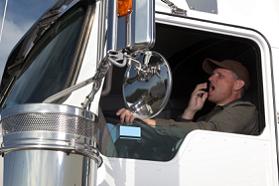 [Speaker Notes: « Les accidents dont le facteur déterminant a été la fatigue sont l’une des mesures les plus révélatrices. Les accidents à examiner pour évaluer l’efficacité du PGF sont : les accidents dus au fait que le conducteur s’est endormi au volant; le nombre d’accidents provoqués par la somnolence, tels que les accidents avec absence de freinage, les accidents sans aucune manœuvre d’évitement, les collisions par l’arrière, les tonneaux, les collisions latérales et les sorties de route; le nombre d’accidents avec infraction à la réglementation sur les heures de service; et le nombre ou pourcentage d’accidents qui se sont produits pendant un creux circadien. »
______________________________________
Points clés :
Les accidents dont le facteur déterminant a été la fatigue sont l’une des mesures les plus révélatrices.. Les accidents à examiner pour évaluer l’efficacité du PGF sont : les accidents dus au fait que le conducteur s’est endormi au volant, le nombre d’accidents provoqués par la somnolence (ex. : les accidents avec absence de freinage, les accidents sans aucune manœuvre d’évitement, les collisions par l’arrière, les tonneaux, les collisions latérales, les sorties de route, etc.), le nombre d’accidents avec infraction à la réglementation sur les heures de service et le nombre ou pourcentage d’accidents qui se sont produits pendant un creux circadien.]
Congés de maladie
La fatigue peut avoir des conséquences graves sur la santé des conducteurs. 
La fatigue peut être la cause de l’absentéisme au travail.
Le nombre de congés de maladie ayant pour cause la fatigue est un bon indicateur de l’efficacité du PGF.
[Speaker Notes: « Comme mentionné précédemment, la fatigue peut avoir de graves conséquences sur la santé et le bien-être des conducteurs. On peut donc s’attendre à ce qu’elle soit directement liée au nombre de congés de maladie pris par eux. À noter toutefois qu’une enquête est nécessaire pour déterminer si la fatigue est bien la cause de l’absence. » 
______________________________________
Points clés :
Comme mentionné précédemment, la fatigue peut avoir de graves conséquences sur la santé et le bien-être des conducteurs. On peut donc s’attendre à ce qu’elle soit directement liée au nombre de congés de maladie pris par eux. À noter toutefois qu’une enquête est nécessaire pour déterminer si la fatigue est bien la cause de l’absence du travail.]
Leçon 5 : Évaluation des acquis
Pourquoi est-il important de mesurer la performance?
Pour déterminer le niveau actuel de fatigue.
Pour savoir si le PGF est efficace.
Pour surveiller et suivre les comportements relatifs à la fatigue.
Toutes ces réponses. 
Lequel des énoncés suivants est vrai?
Les mesures d’évaluation du processus se concentrent sur le résultat d’un certain nombre de comportements.
Les mesures d’évaluation du résultat se concentrent sur la fréquence de certains comportements.
Les mesures d’évaluation du processus se concentrent sur la fréquence de certains comportements.
Les éléments permettant de mesurer les résultats dépendent toujours totalement des conducteurs.
[Speaker Notes: _________________________
N° 1. Réponse correcte : D.
N° 2. Réponse correcte : C.]
Leçon 5 : Évaluation des acquis (suite)
Quelle mesure du processus parmi les suivantes permet d’évaluer si les règles et les procédures du PGF sont respectées?
Le nombre d’heures consacrées à faire de l’exercice dans une semaine comparativement au nombre d’heures prescrites par le médecin. 
Le pourcentage du temps passé au lit à dormir.
Le nombre d’heures de sommeil accumulées lors des 24 dernières heures.
Le pourcentage du temps pendant lequel le conducteur se sent alerte, vigilant.
Les accidents et blessures constituent quel type de mesure? 
Du processus.
Du résultat.
Subjectives.
Qualitatives.
[Speaker Notes: N° 3. Réponse correcte : A.
N° 4. Réponse correcte : B.]
Leçon 5 : Évaluation des acquis (suite)
Quelle mesure suivante est une mesure d’évaluation du résultat liée à la vigilance?
Le nombre d’heures de sommeil accumulées lors des 24 dernières heures.
Le nombre d’infractions liées à la fatigue.
La fréquence à laquelle le conducteur ronfle bruyamment.
La fréquence à laquelle le conducteur s’endort en conduisant.
[Speaker Notes: _______________________
N° 5. Réponse correcte : D.]
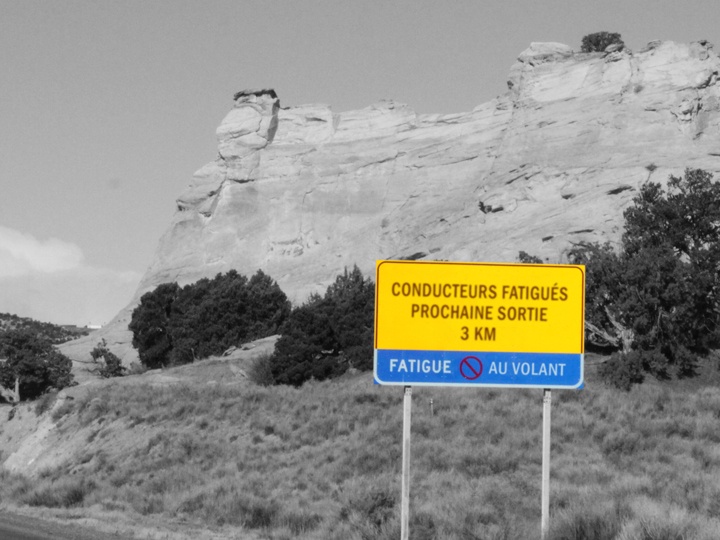 Conclusion : Revue et sommaire du module
[Speaker Notes: « Pour conclure, nous réexaminerons les principaux thèmes associés à la création d’une culture de la sécurité efficace. »
______________________________________
Sujets de la leçon 6 
 L’influence de la haute direction sur la culture de la sécurité.
 La diminution de la fatigue du conducteur comme valeur.
 L’évolution à long terme d’une culture de la sécurité.]
La culture de la sécurité est fortement influencée par la haute direction
L’adhésion de la haute direction est essentielle.
En période de changement, il faut pouvoir compter sur la haute direction.
La haute direction doit être présente et                participer à toutes les rencontres                  concernant le PGF. 
Une communication constante avec tous                  les niveaux de l’entreprise est requise :
Plus particulièrement avec ceux qui sont les plus touchés par le PGF.
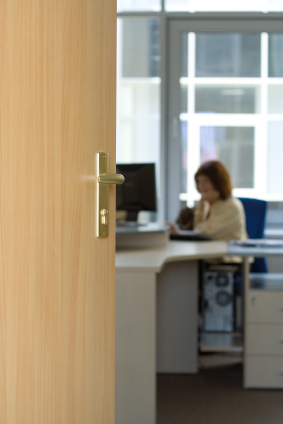 [Speaker Notes: « La haute direction a un effet important sur la manière dont est perçue la culture de la sécurité dans une entreprise. Son soutien inconditionnel, sur les plans financier et psychologique, est indispensable à la réussite du PGF, car les employés comptent généralement sur la direction en période de changement. Sa participation à toutes les rencontres concernant le PGF affiche clairement son adhésion et instaure un climat de confiance dans le programme. Elle indique également qu’elle soutient totalement le programme et qu’elle est convaincue de son importance. 
 
Le soutien et l’adhésion de la direction au PGF seront encore plus manifestes s’il y a une communication formelle et informelle continue avec les employés les plus touchés par les règles et procédures du PGF. Cette communication permet à ces derniers d’exprimer leurs opinions et leurs perceptions relativement au PGF. Il est indispensable de susciter leur participation et d’écouter ce qu’ils ont à dire. Demandez-leur de vous faire part de leurs idées sur la façon d’améliorer le programme ou sur les mécanismes à mettre en place pour qu’ils puissent vous faire connaître leurs préoccupations. » 
______________________________________
Points clés :
La haute direction a un effet important sur la manière dont est perçue la culture de la sécurité d’une entreprise. Son soutien inconditionnel, sur les plans financier et psychologique, est un élément indispensable à la réussite du PGF, car les employés comptent généralement sur la direction en période de changement. 

La participation de la haute direction à toutes les rencontres concernant le PGF affiche clairement son adhésion et instaure un climat de confiance dans le programme. Sa participation indique également qu’elle soutient totalement le programme et qu’elle est convaincue de son importance. 
Le soutien et l’adhésion de la direction au PGF seront encore plus manifestes s’il y a une communication formelle et informelle continue. La communication formelle (par exemple lors des rencontres et par les différents canaux de communication) et informelle (comme les rencontres fortuites) avec les employés les plus touchés par les règles et procédures du PGF représente une occasion pour ces derniers d’exprimer leurs opinions et leurs perceptions relativement au PGF. Il est indispensable de susciter la participation des employés et de les écouter. Demandez-leur de vous faire part de leurs idées sur la façon d’améliorer le programme ou de prendre en considération leurs préoccupations.]
La culture de la sécurité est définie comme la valeur durable à chaque niveau de l’entreprise
La gestion de la fatigue doit être considérée comme une valeur et non une priorité :
La fatigue des conducteurs ne doit pas être compromise par l’objectif de productivité. 
La gestion de la fatigue concerne tous les programmes et toutes les activités de l’entreprise.
Une culture de la sécurité efficace encourage les employés à travailler en sécurité. 
La responsabilisation pour soi et pour les autres doit être recherchée.
[Speaker Notes: « Nombreuses sont les entreprises qui utilisent les termes valeur et priorité comme synonymes; ils ont pourtant un sens différent. Les valeurs de l’entreprise perdurent dans le temps, alors que les priorités peuvent être modifiées. Rappelez-vous l’histoire de l’employé qui se lève le matin et se précipite au travail. Quelle est la priorité et quelle est la valeur? La valeur consiste à s’habiller chaque jour. Quoi qu’il se passe le matin avant de vous rendre au travail, que vous soyez en retard ou qu’une crise se produise, vous devez toujours vous habiller avant de sortir de la maison. La gestion de la fatigue devrait être considérée comme une nécessité, tout comme le fait de s’habiller. La gestion de la fatigue ne doit pas être compromise en raison d’une urgence ou d’un nouveau délai. Elle devrait toujours passer en premier. 
 
Responsabiliser les conducteurs et autres employés relativement au PGF est vital pour sa réussite globale. La responsabilisation va encourager la participation au développement du programme, augmenter la quantité et la qualité des commentaires reçus, accroître l’ouverture des employés à recevoir de la rétroaction de la direction et contribuer à réduire la résistance au PGF. »
______________________________________
Points clés :
Bien que de nombreuses entreprises utilisent les mots valeur et priorité comme synonymes, ils ont un sens différent. Les valeurs de l’entreprise perdurent dans le temps, alors que les priorités peuvent être modifiées.

Rappelez-vous l’histoire de l’employé qui se lève le matin et se précipite au travail. Quelle est la priorité et quelle est la valeur? La valeur consiste à s’habiller chaque jour. Quoi qu’il se passe le matin avant de vous rendre au travail, que vous soyez en retard ou qu’une crise se produise, vous vous habillerez avant de sortir de chez vous. La diminution de la fatigue des conducteurs devrait être considérée comme une nécessité, tout comme le fait de s’habiller. La gestion de la fatigue ne doit pas être compromise en raison d’une urgence ou d’un nouveau délai. La fatigue devrait toujours être traitée en premier lieu. 

Responsabiliser les conducteurs et autres employés relativement au PGF est vital pour sa réussite globale. La responsabilisation va encourager la participation au développement du programme, augmenter la quantité et la qualité des commentaires reçus, accroître l’ouverture des employés à recevoir de la rétroaction de la direction et contribuer à réduire la résistance au PGF.]
La culture de la sécurité se développe sur une certaine période et ne peut être instaurée instantanément
Il ne faut pas s’attendre à ce que les changements se produisent immédiatement :
Le changement de culture demande du temps.
Il faut gérer la résistance au changement,                    ce qui nécessite du temps.
Le processus de changement doit être clair.
L’évaluation des données est essentielle pour déterminer :
Les aspects à préciser, et les composantes à éliminer et à ajouter.
Le changement implique l’adhésion des employés au PGF et cela demande du temps.
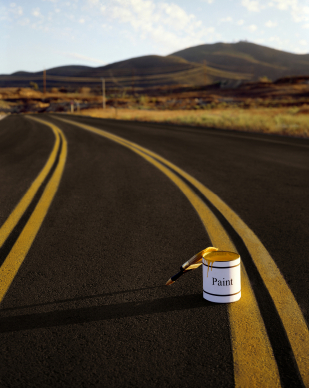 [Speaker Notes: « Aucun changement de culture d’une entreprise ne se fait du jour au lendemain. La culture étant ancrée dans les croyances et les attitudes des employés, celles-ci doivent être modifiées avant de considérer que la culture de l’entreprise a changé. Il n’est donc pas réaliste de s’attendre que des changements de culture se produisent instantanément, d’autant plus que l’on devra composer avec la résistance au changement de plusieurs employés. Le processus entier de changement de culture est fluide et continu. L’évaluation continue est importante pour peaufiner le programme et lui donner une efficacité optimale. »
______________________________________
Points clés :
Aucun changement de culture d’une entreprise ne se fait du jour au lendemain. La culture étant ancrée dans les croyances et attitudes des employés, celles-ci doivent être modifiées avant de considérer que la culture de l’entreprise a changé. Il n’est donc pas réaliste de s’attendre à ce que des changements de culture se produisent immédiatement, d’autant plus que l’on devra composer avec la résistance au changement de plusieurs employés. Le processus entier de changement de culture est fluide et continu. L’évaluation continue est importante pour peaufiner le programme (aspects à clarifier, composantes à éliminer ou à ajouter) et lui donner une efficacité optimale.]
Changement continu de la culture de la sécurité
Continuer de reconnaître et de soutenir la participation au PGF :
Célébrer les « petites victoires » concernant le développement du PGF, sa mise en œuvre ainsi que l’atteinte des objectifs individuels et de groupe.
Célébrer le travail de tous ceux qui s’investissent volontairement dans le PGF.
Ne pas rester centré sur les échecs et lacunes; avec une culture de la sécurité efficace, le succès viendra.
[Speaker Notes: « La direction ne doit pas arrêter de soutenir le programme une fois qu’il est lancé, elle doit le faire tant qu’il existe. Elle devrait continuer de reconnaître la participation au PGF, célébrer les “petites victoires” pendant son élaboration et sa mise en œuvre ainsi que l’atteinte des objectifs individuels et de groupe. Pour finir, la direction doit éviter de rester centrée sur les échecs et les lacunes du PGF. Comme énoncé précédemment, tout changement demande du temps. Des échecs surviendront très certainement, mais le succès viendra également. Déterminez ce qui fonctionne et ne fonctionne pas, et revoyez les aspects qui posent problème. Le succès viendra avec le temps. »  
______________________________________
La direction ne doit pas arrêter de soutenir le programme une fois qu’il est lancé, elle doit le faire tant qu’il existe. Elle devrait continuer de reconnaître la participation au PGF, de célébrer les « petites victoires » tout au long de son élaboration et de sa mise en œuvre ainsi que lors de l’atteinte des objectifs individuels et de groupe. 
Enfin, la direction devra éviter de rester centrée sur les échecs et les lacunes du PGF. Comme énoncé précédemment, tout changement demande du temps. Des échecs surviendront très certainement, mais le succès viendra également. Déterminez ce qui fonctionne et ne fonctionne pas et revoyez les aspects qui posent problème. Grâce à une culture de la sécurité efficace, le succès viendra assurément.]
Module 2 : Examen